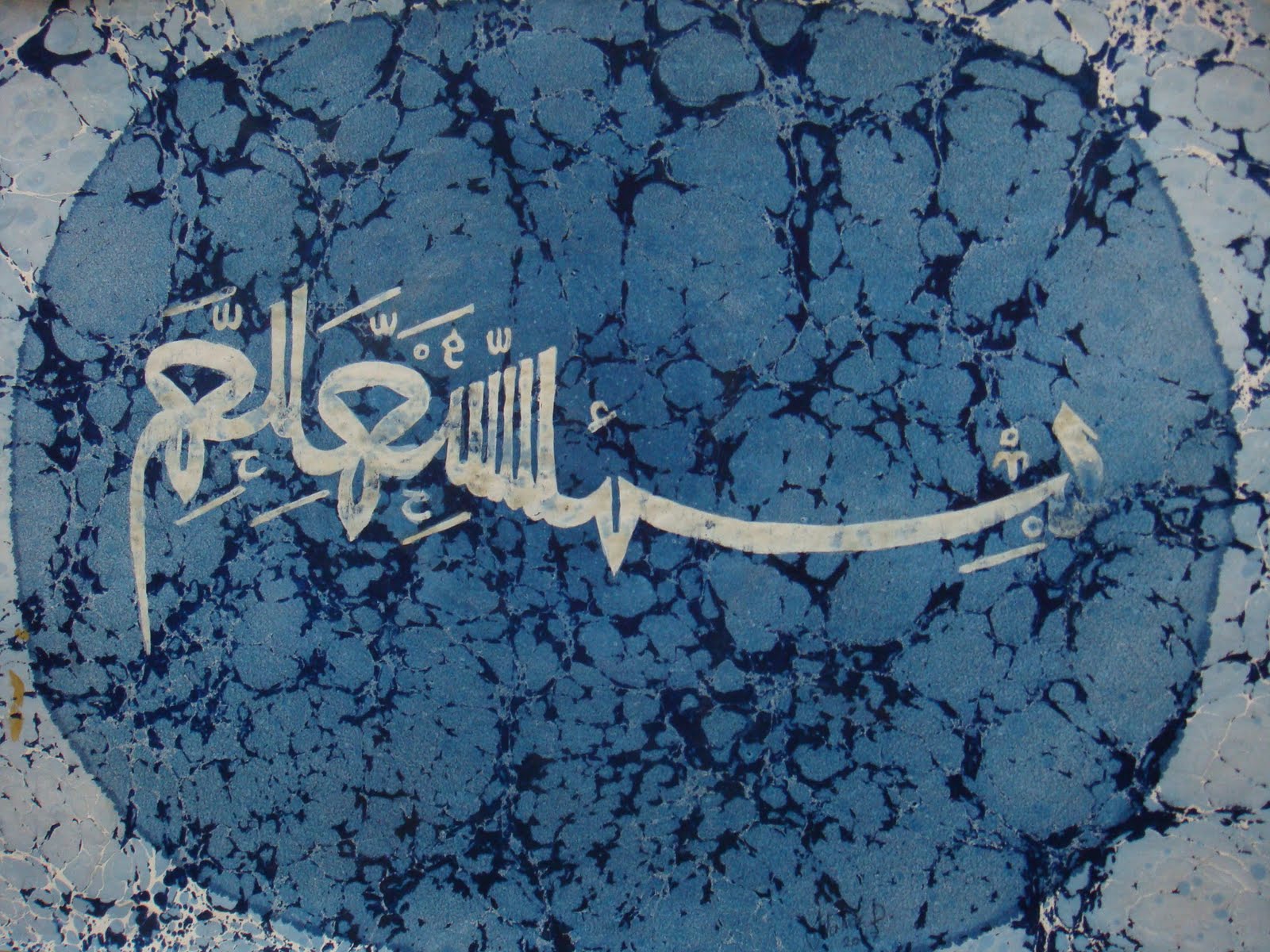 Bismillahirrahmanirrahim,İlâhi yâ Rabbi! Ezel’deki Hükm’üne uygun olarak bu teknede zuhur edecek olan nakışların, Hilkat’in nakışlarında meknuz olan Hikmet’ini idrâken âciz olan bu fakirin nefsini teshir edip de enâniyetini azdırmasına izin verme! Nefsimi, senin gibi bir Hâlık olma vehminden de, bu vehmin tevlid edeceği bir şirk-i hafiden de, hubb-ı riyasetten de koru, yâ Hâfız! Fakiri ‘Lâ fâile illallah’ sırrının edebiyle techiz et! Bu tekne başındaki mesaiyi senin zikrinle taltif ve sana olan kulluğumun bir nişanesi olarak kabul et! Destur yâ Hakk!Diyerek ilk fırça darbesiyle yayılacak olan boyaların ihtişamını gönlü iftiharla dolan bir üstad olarak değil de, aksine Cenâb-ı Hakk’ın kudretinin basit ve mütevazı bir aracı olduğunun idrâkiyle ebruya başlanır.”
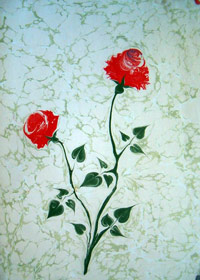 EBRU NEDİR?
Kitre ya da benzeri kıvam arttırıcı malzemeler kullanılarak yoğunluğu arttırılan bir sıvı üzerine,içinde sığır ödü bulunan toprak boyaların serpilmesi suretiyle elde edilen desenlerin, sıvının üzerine kapatılan kağıda aktarılmasıyla oluşan bir kağıt süsleme sanatıdır.
Ebrunun bir çok tanımı da vardır:
Ebru, kitre veya benzeri maddelerle yoğunluğu arttırılmış su üzerine özel fırçalar yardımıyla boyaların serpilip orada meydana gelen desenlerin kağıda alınmasıyla elde edilen bir sanat eseridir. 
Ebru denilen renk mermer damarlı granit, hareli çeşitli desenli veya çiçekli kağıtlar, eskiden cilt ve defterlerin iç kapaklarını süslemek, hattatların levhalarında fon olarak kullanılmak üzere yapılırdı.
Ebru, uyumlu renkler dünyasının göze hoş gelen harika eserlerini bize sunması yanında, fiziğin ve kimyanın kanunlarının uygulandığı bir sanat olarak karşımıza çıkmaktadır.
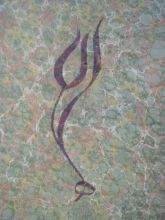 Sanatkarın, teknesinden fırçasına,kitreli suyundan, boya ve öd suyuna ve bunların işlenmesine kadar iç içe yaşadığı,desenlediği, kimyanın fizik kanunlarıyla birlikte eskilerin tabiriyle “ ince sanatın güzel bir uygulaması” dır.

“Kağıda yapılan hare, budak ve dalga gibi çeşit çeşit süs” diye tanımlanırken, Eski Eserler Ansiklopedisinde “ kalemsiz, fırçasız, kağıt üzerine çiçek resmi yapmaktır”.
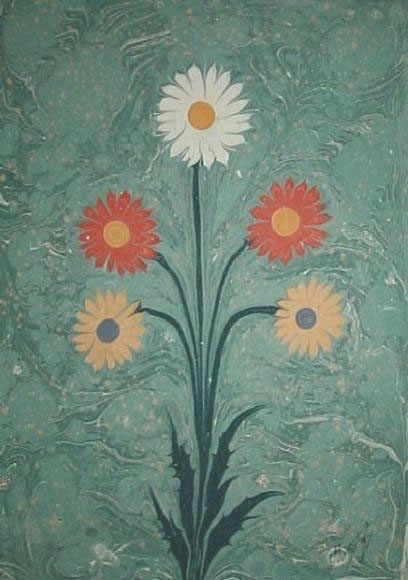 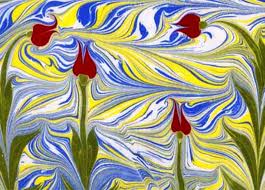 ETİMOLOJİ
Ebru kelimesi Çağatay’ca bir kelime olup bize “ebre” kelimesinden geçmiştir.Ebru bir Çağatay bölgesi olan Buhara’da doğmuş, İran’a ulaşmış,oradan Anadolu’ya gelmiştir. Ebre yerine ebri’nin kullanılması ise Farsça’nın  Osmanlı Türkçe’sini meydana getiren iki dilden biri olmasından olsa gerektir.
Ebruya benzer kelimeler:
  1-Ebre:Çağatayca bir kelime olup ”Hare gibi dalgalı veya damarlı (kumaş, kağıt vs.)cüz ve defter kabı yapmak için kullanılan renkli kağıt”
  2-Ebri: Farsça bir kelime olan “ebr” den türemiş olan; “bulut gibi” ve “bulutumsu” manalarını taşımaktadır.
  3-Ebru:Farsça kaş manasına gelmektedir.
  4-Ab-ru: Farsça isim tamlaması “yüz suyu” demektir. Ancak, sıfat tamlaması karşılığı “su yüzü” demektir.
   5-Abar: Hintçe bir kelime olup, Hindistan’da kullanılır.
Ebru kağıdında bulut (ebr) ve kaş (ebru) gibi görünen şekiller
Yurt dışında Ebru şu isimlerle anılmaktadır;  
     Almanya’da: Turkische Mamor Papier
     Fransa’da: Papier Marbe Turc
     Amerika’da: Turkish Marbled Paper
     Arap Aleminde: Varaku’l- Mücezza   

    Batı dünyasında Battal ebrulardaki mermere benzeyen şekillerden dolayı “Türk Mermer Kağıdı” karşılığı olarak bu isim kullanılmıştır.Arap alemi ise, mermer kağıdı değil de,Çağatay dilindeki manayı kabul ederek damarlı kağıt karşılığı olarak bu ismi kullanmıştır.
Ebru Türkiye’de cilt sanatının yanı sıra, hat sanatında zemin ve pervaz olarak kullanılmıştır. Hat sanatının, sanat atölyelerinde çoğalmasıyla birlikte, fonda kullanılan bu desenli kağıdın da değeri artmış, çerçevelenecek kadar önemsenmiştir.

   Günümüzde, diğer soyut ve plastik sanatlar gibi değerlendirilmektedir. Ebru, görsel zarafetinin yanı sıra, bizlere mikro ve makro alemlerden, çıplak gözün göremeyeceği ilginç güzellikler sunar. Ayrıca Ebru’nun terapik özelliği olduğu, bu tarihi sanatın meraklıları için tartışılmayan bir gerçektir.
TARİHÇE
Ebru sanatı, yapılan ebruların üzerine imza atılmadığı ve çok az yazılı kaynağı olduğu için, geçmişi hakkında çok az şey bilinen sanatlarımızdandır.

      Türk ebru tarihi araştırmaları da bugün hala yeterli seviyede değildir. Üstelik ebru ve tarihi hakkında bilgi veren kaynakların bir kısmı, belki de çoğu sağlam bir mesnedden mahrumdur.
Bizdeki ve  Batıdaki araştırmacı ile ebrucuların hemen hemen ittifak ettikleri bir konu; ebrunun başlangıcının en geç XV.   Yüzyılda olduğu şeklindedir. Hatta bunu daha geriye çekmek isteyenler bile vardır: VI. ve X. yüzyıllar arasında  Çinlilerle birlikte kağıt imalini keşfeden Türklerin bu zaman içinde ebruyu buldukları sanılmaktadır.
İlk anda mübağalalı gibi görünen bu fikir, Türk tarihini şöyle bir gözden geçirince en azından bir ihtimal olarak ele alınabilecektir. Zira, Orta Asya Türkleri, Çinlilerle o kadar haşır neşir olmuşlar ki düşmanlıkları ve savaşları kadar sanat alışverişleri de çok fazladır. Üstelik Uygur Türkleri, ebru gibi bir kitap sanatı olan cild yapmayı Çinlilerden önce başarmışlardır. Bu durumda ebrunun tarihini geriye çekmek mümkündür.  Ebrunun tarihçesinin bilimsel bir temele oturtulabilmesi için; bir ebrunun üzerinde ya ebru ustasının imzası ve tarihi olmalıdır veya ebrulu bir kağıdın üzerinde tarihli yazılar bulunmalıdır. Bu şekilde, belge niteliği taşıyan en eski eser 1519 tarihinden önceki döneme ait Mecmûatü’l Acâib’ dir. Bu eser İstanbul Üniversitesi  Kütüphanesinde bulunmaktadır.
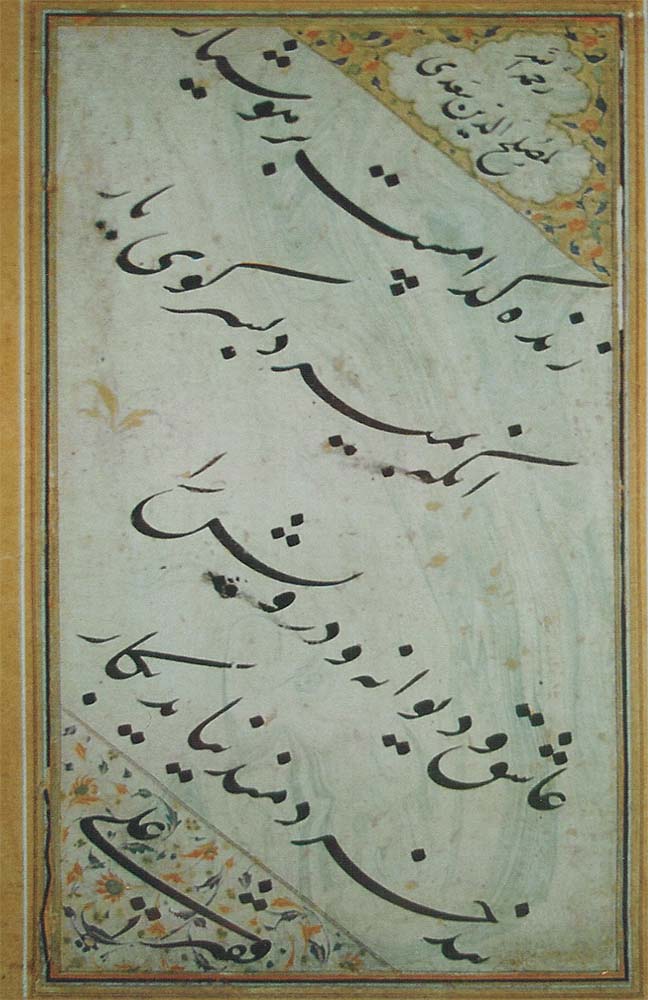 Ebrulu İlk Kaynaklar(Mecmûatü’l Acâib’den)
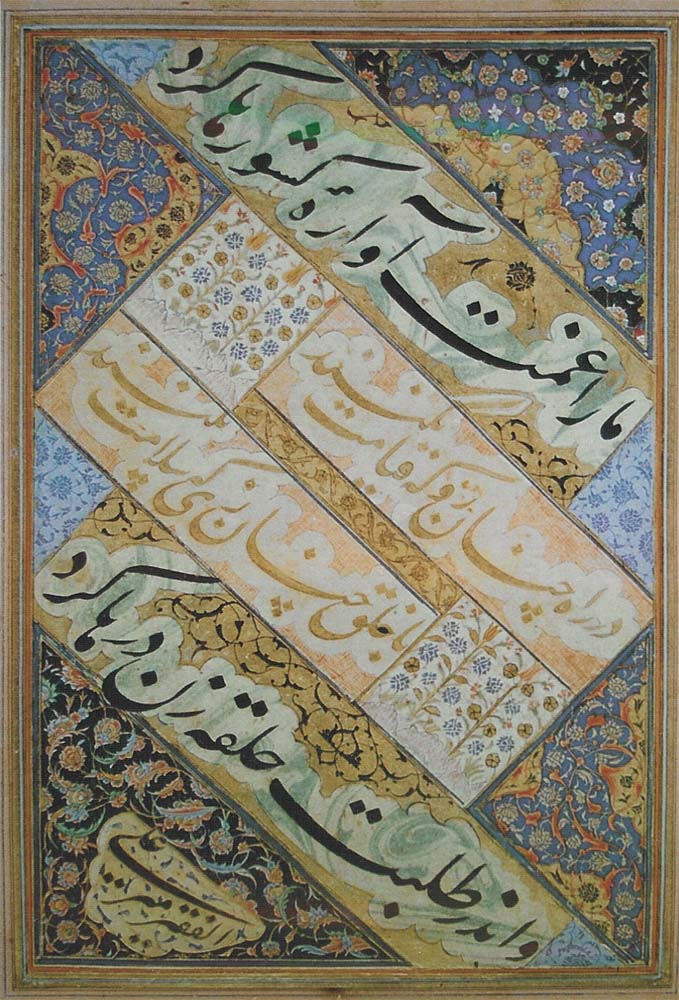 Ebrulu İlk Kaynaklar(Mecmûatü’l Acâib’den)
Sonraki en eski yazılı belge ise, Ârifî’nin H.946/M.1540 tarihli “Gûy-i Çevgân adlı eserininin sayfa kenarlarına yapılan ebrulardır.
Ebrulu İlk Kaynaklar(Gûy-i Çevgân’dan)
Ebrunun tarihi ile ilgili son bir belgemiz daha vardır. Kemâl Elker’den temin edilen Fuzûli’nin  “Hadîkatü’s- Süedâ” isimli eserinin 1595 tarihli yazma kopyasında, şu âna kadar tespit edilebilmiş en eski ebru ustası Şebek Mehmed Efendi’ye ait 3 adet hafif ebru bulunmaktadır.
Ebrulu İlk Kaynaklar(Hadikatü’s Süedâ’dan)
Tarihçe ile ilgili en önemli belgelerin üçüncüsü ise, M. Uğur Derman koleksiyonunda bulunan ve hafif ebru üzerine ta’lık’la yazılı olan 962/1554 tarihli Malik-i Deylemi yazısıdır.
Bu ebru kağıdının 1554 yılına ait olduğu, Malik-i Deylemi tarafından Gürcistan'da yazılmış bu Ta'lik kıtada geçen Arapça tarihinden anlaşılıyor
Ebru kağıdının levha kenarlarında kullanılışına bir örnek. İç pervazı kumlu ebru, dış pervazı şal örneği olan Uğur Derman hattı ile 1967 tarihli Celi Ta'lik bir levha
Ebru sanatı önceleri başlı başına ana bir sanat dalı olarak kullanılmamış, ciltleme işlemlerinde yan kağıdı, hat ve tezhip çalışmalarında ise üzerinde çalışılan hafif ebrulu kağıt olarak kullanılmıştır. Ebru olgunluğa ileride de bahsedileceği gibi İstanbul’da, usta-çırak ilişkisi  ile kavuşmuş ve başlı başına büyüleyici bir sanat dalı haline gelmiştir.   İmza ve tarih taşıyan ebru ve ebru kaynaklarımız XVI. yüzyılın sonlarına kadar uzanmaktadır. Hatta Tertîb-i Risâle-i Ebri 1608 yılında yazıldığına göre bu tarihi seyri XVII. yüzyılın başlarına götürmek de mümkündür. Ebru ve ebruculuk tarihi ile ilgili yeni bilgileri ancak takriben 150 sene sonrasından verilmektedir. Çünkü,  Ayasofya Hâtibi Mehmed Efendi(ö.1774)’ye kadar başka bir ebru sanatçısı bilinmemektedir.
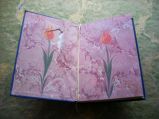 Ebrulu kağıdın kitap ciltlerinde yan kağıdı olarak kullanılması
Hâtib Mehmed Efendi ile birlikte Türk ebruculuğunda yeni bir çığır açılmış olup, adı ile anılan “Hâtib Ebrusu” yapılmıştır. O zamana kadar yapılan ebrulardan farklı bir teknikle yapılan bu ebru, bazı araştırmacılar tarafından çiçekli ‘ebru’nun başlangıcı veya alt yapısı olarak kabul edilmektedir. Ebru XIX. yüzyılda, bu sanatı Buhara’da öğrenen ve bunu iki oğluna öğreten Şeyh  Sâdık Efendi ile oğulları İbrahim Edhem ve Nâfiz Efendi’lerle hayat bulmuş, Hattat Sami Efendi ve Hattat Aziz Efendi bu sanatı XX. yüzyıla taşımışlardır.
XX. yüzyıl ise, ebruyu günümüze taşıyan kişi olarak Hâfız         Necmeddin Okyay’ı görürüz. Necmeddin Hoca, ebruculuk tarihi açısından çok önemli bir şahsiyettir. O, hâtib ebrularındaki arayışı geliştirmiş ve bugünkü çiçekli ebruyu ilk uygulayan ebrucu olmuştur. Bu sebeple de çiçekli ebrulara ”Necmeddin Ebrusu” da denilmiştir. Necmeddin Okyay’dan nöbeti yeğeni Mustafa Esad Düzgünman devralmıştır. Vefat ettiği 1990 yılına kadar hem ebru yaparak hem  onu tanıtarak hem de öğrenciler yetiştirerek önemli hizmetler yapmıştır. Türk Ebrusu Mustafa Düzgünman’la teknik ve kalite olarak zirveye ulaşmıştır.
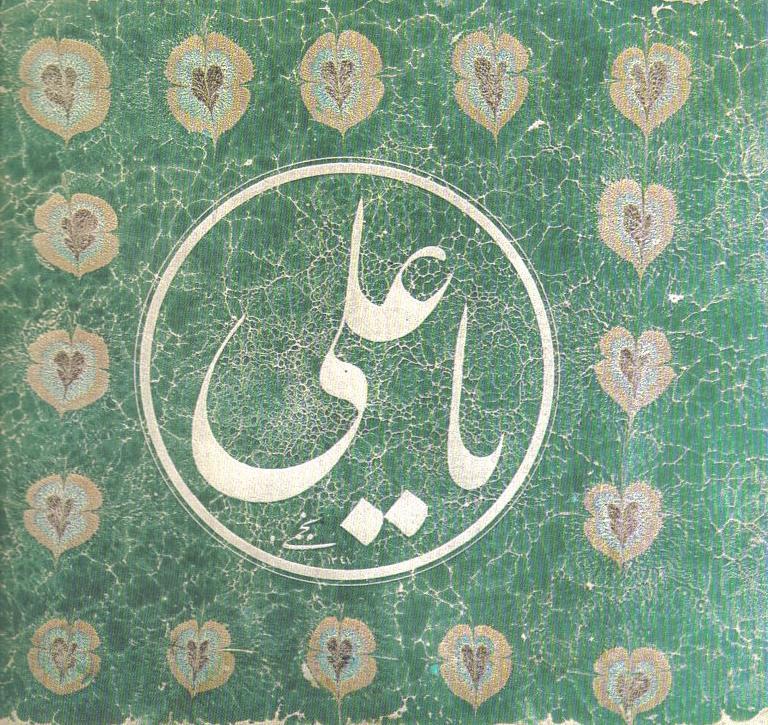 Necmeddin Okyay, “Yazılı Ebru” Süleymaniye Ktp, 4792/20-32
1980 ‘li yıllardan itibaren, ebruya olan rağbet artmıştır. Ancak, belki de “sağlıksız gelişme” olarak nitelendirebileceğimiz bu dönemde ebruda yeni arayışlar görülmektedir.   XXI. yüzyıla girdiğimiz bu günlerde, Klâsik Türk Ebrusu, Mustafa Düzgünman’ın  icâzetli iki talebesi  T. Alparslan Babaoğlu ve Fuad Başar ile T.Alparslan Babaoğlu ‘nun icâzetli talebesi M.Sadreddin Özçimi tarafından  devam ettirilmektedir.
Ebru 1600-1700 yılları arasında en parlak dönemini yaşamıştır. Bunda en büyük etkenlerden biri, ebruyu Türkler aracılığıyla tanıyan ve ona “Türk Kağıdı”, “Türk Mermer Kağıdı”, “Türklerin Kağıdı Mermerleştirme Sanatı” adlarını veren Avrupalıların istekleri olmuştur. O dönemde Batı’ya pek çok ebru örneği ve birçok krala da ebrulu hatıra defteri gönderilmiştir. O yıllarda, ciltciliğin ve süslemenin de rağbet görmesi ebrunun da gelişmesine destek olmuştur.“XVII: yüzyılda İstanbul’dan Londra’ya götürüldüğünü ve uygulandığını izlediğimiz ebru sanatı bugünde Avrupa ve Amerikalılarca bir Türk sanatı olarak biliniyor ve uygulanıyor. Bu ebrucular içerisinde gerek ebruculuğu gerekse ebru ve tarihi ile ilgili araştırmaları ile en tanınmış olanı Christopher Weimann (1946-1988)dır. Bizdeki gerek kalıp-maske gerekse ebrulu resimler tekniği ile çalışan ebrucular Weimann’dan etkilenmişlerdir.
Avrupa’da çok tutulan ebru, bir yandan seri olarak üretilirken, bununla ilgili makine bile yapılmıştır.1810 yılında yapılan yarı mekanik “Ebru Makinası” Joseph Halfer tarafından geliştirilip, dört adet boya haznesinden düzenli aralıklarla zemine damlatılan boyalar bir tarakla şekillendiriliyordu. Osmanlı döneminde bir çok ebru zen yetişmiştir. Bu dönemde ebrulu kağıtlar devlet belgeleri ve resmi yazışmalarda zemin olarak kullanılmıştır. Buradaki başlıca amaç estetik değerlerin yanı sıra tahrifat girişimini engellemektir ki; bugün çek, senet ve kağıt paralar üzerindeki karmaşık desenlerin mantığı buna dayanmaktadır.
1792-1832 Osmanlı Arşivi Sicil Defter Kapakları
KULLANILAN MALZEMELERGeleneksel Türk Ebru yapımında kullanılan malzemeler şunlardır;
1. KİTRE:Anadolu, İran ve Türkistan dağlarında kendiliğinden yetişen “geven” adı verilen dikensi bir bitkinin gövdesinden elde edilir. Yaz aylarında çizilen dallarından akan süt daha sonra kurur ve kemik rengimsi beyaz parçacıklar halinde toplanır. Sertliği olmayan su içinde iki gün bekletilir. İyice eriyen kitre bez torbalardan süzülüp tekneye alınır.
2. BOYA:
Ebru yapımında eskiden beri toprak boya denilen tabiattaki renkli kaya ve topraklardan elde edilen madeni boyalarla, bitkisel asıllı suda erimez boyalar kullanılır. Yağlı boyanın ve suda eriyen anilin boyaların klasik ebruculukta yeri yoktur. Çünkü bu boyalar üstüne serpilen sıvının içinde eriyerek kağıdın yüzeyine tutunamazlar. Kısacası ebru yapımında kullanılan boyalar kesinlikle suda erimemeli ve yağ içermemelidir.
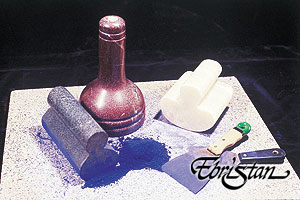 Bu boyalar genişçe bir mermer üzerinde suyla karıştırılarak çamur haline getirilir ve mermerden yapılmış, üzerinde tutma yeri olan ve alt kısmı oval olarak şekillendirilmiş desteseng (el taşı) ile sabırla ve ağır ağır ezilir. Bu işlem boyanın rengine göre yaklaşık 3-4 saat boyunca gerçekleştirilir. Ezme işleminden sonra her bir renk ayrı ayrı ana kaplara alınır. Daha sonra ebrunun en önemli işlemlerinden biri olan boyaların terbiyesine başlanır. Bu işlemde suyla ve ödle karıştırılan boyalar yaklaşık iki ay süre ile bekletilir
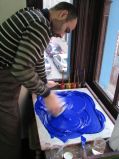 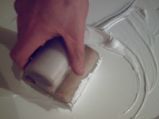 mermer üzerinde desteseng ile boya ezilmesi
RenklerSarı: Tabiatta bulunan arsenik sülfür (zırnık)Mavi: Doğal çivit olan Lahor Çividi. Bitkisel kökenli bir boyadır ve Pakistan'ın Lahor kentinden gelir.Yeşil: Sarı ve mavinin karışımıdır. Zırnık çok olursa fıstık yeşiline, çivit çok olursa yaprak yeşiline gider.Lacivert: Bedahşi laciverti denen doğal çivittir.Siyah: Soba isinden elde edilir. Eski is mürekkepçiliğinde kullanılan istir. Ezilmesi en zor boyadır. Suyu kolay emmediğinden ve suyla karıştırma işlemi sırasında sürekli suyun üzerine çıktığından genellikle çamlıca toprağı ile karıştırılarak ezilir.Beyaz: İsfidaç (üstübeç) Bazik kurşunkarbonatın tabiattaki şeklidir.Kırmızı: Gülbahar yani demir oksitleri içeren kırmızı bir topraktır.Tütün Rengi: Çamlıca toprağı.
Ebruda kullanılan toprak boyalardan bazıları
Sağda, boyaları ezmek için kullanılan desteseng ve özellikle organik kırmızı ve is siyahı renklerini suyla karıştırıp çamur hale getirmek için kullanılan porselen havan
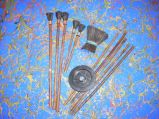 3. FIRÇA:Ortası boş kalacak biçimde gül dalına sarılmış at kılından yapılmış fırçalar kullanılmaktadır. Değişik kalınlıktaki ve uzunlukta fırçaların kullanılması ile, istenilen ölçüde tekneye boya koymak ve boyaları kontrol etmek mümkün olur.
Solda sarılmış fırçalar, ortada at kılları ve misina, sağda gül dalları
4. TEKNE:Ebru yapılacak olan kağıt boyundan bir kaç santimetre daha büyük (kağıt ıslanınca şiştiği için bu gerekli), tahta veya herhangi bir metalden yapılmış 4 - 6 cm derinliğinde kaplar kullanılır.
5. SU:Sertliği olmayan su tercih edilmelidir. Damıtılmış su en idealidir.
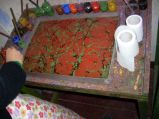 35 X 50 cm ebatlarında bir tekne
6. ÖD:Sıvının üzerinde boyaların çökmeden yayılmasını sağlamak için yüzey aktif  sığır ödü kullanılır. En önemli malzemedir. Ebru yapan kişinin ödü ve yaptığı işi çok iyi anlaması gerekir. Öd, boyanın suyun üzerinde açılmasını sağlar. Aksi takdirde boyalar dibe çöker. Ayrıca renklerin birbirine karışmasını engeller. Boyanın kağıda yapışmasına yardımcı olur. Aynı rengin değişik tonlarının ve değişik büyüklükteki açılımların elde edilmesi yine öd sayesinde gerçekleşir.
7. KAĞIT:İdeal kağıt, el ile yapılan ve emici özelliği fazla olan asitsiz kağıttır. Zor bulunması ve pahalı oluşundan dolayı parlak veya laklı yüzeyi olmayan herhangi bir kağıt da rahatlıkla kullanılabilir.

8.Neft Ebruda kimyasal içerikli ve petrol türevli neft kullanılmaz. Tabii olan neft kullanılır. Atılan veya serpilen boyalara üç boyutlu, küremsi şekiller verir. Genellikle serpmeli ebrularda, ya da battal ebru çalışılırken kullanılır.
9.MÜHRE ALETİEbrulu kağıtları kuruduktan sonra, mühre denilen iki kollu el presi yardımıyla düzeltilip parlatılır. Mühre kağıdın üzerine bastırılır ve kağıdın tamamına sürtülür. Bu işleme mühürleme denir Kağıdın üstünde ince bir tabaka oluşturmuş olan ebru yapımında kullanılan sıvı böylece onun parlamasına ve korunmasına yardımcı olur. Böylece boyaların kağıttan çıkması da engellenmiş olur. Günümüzde mühre aleti bulmak neredeyse mümkün olmadığından kavanozların veya bardakların pürüzsüz kısımları yukarıda anlatıldığı gibi bu amaç için kullanılabilir.
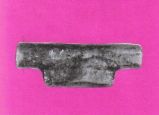 10-TarakTaraklı ebru yapımında kullanılan malzemedir. 2, 3, 4, 5, 6, 7, 9 mm gibi değişik diş aralıklarına sahip çeşitli taraklar kullanılır. Buket tarağı gibi iki sıra halinde dizilmiş taraklar da kullanılır. Diş aralıkları için belli bir kural bulunmaz ebrucu ihtiyacına ve isteğine göre çeşitli aralıklara sahip taraklar yapabilir.11- BizSıvı üzerine atılan, damlatılan ya da yine bizle bırakılan boyalara şekil vermek için kullanılan çeşitli kalınlıklardaki iğnelerden, tellerden ya da çivilerden yapılan malzemelerdir. Paslanmaz özellikte olması önemlidir. Sümbül yapımında sümbül tarağı denilen özel diş dizilimine sahip taraklar kullanıldığı gibi, 10-15 bizin birbirine bağlanmasıyla da sümbül için gereken boyalar zemin üzerine koyulabilir.
Soldan sağa buket tarağı, 0,7 mm'lik tarak, gelgit tarağı, sağ üste küçük taraklar, sağda sümbül bizleri, altta çeşitli kalınlıklarda bizler
Sıvının Hazırlanmasında Kullanılan Malzemeler
Üstüne boya serpilecek suya yapışkan bir koyuluk (lüzucet) vermek için 45-50 değişik malzemeden biri kullanılabilir. En çok kullanılan malzemeler kitre ve deniz kadayıfıdır. Kitre Anadolu'da yetişen muhtelif Geven (Astragalus) çeşitlerinin gövdelerinden sızan ve havayla temas edince katılaşan beyaz veya krem renkli plaka veya şeritler halinde bulunan yapışkanlık özelliği zayıf bir zamk çeşididir. Ebruculukta plaka halinde olanları ve beyaz renklileri tercih edilir. Deniz kadayıfı (karegen)  bir yosun çeşididir. Kitrenin hazırlanması deniz kadayıfına göre daha zahmetlidir ve daha uzun zaman alır. Suyla karıştırılan kitre kalitesine ve cinsine göre yaklaşık 5-7 gün dinlenmeye ve bu süre içinde yoğrulup karıştırılmaya ihtiyaç duyar. Deniz kadayıfı ise bir günlük dinlenme sonunda iyi netice verir.
Her iki malzeme de hazırlandıktan sonra tülbentten süzülmeli ve son su ayarları teknede yapılmalıdır. Boyalar kitre üzerinde, deniz kadayıfına göre 8-10 misli daha fazla öde ihtiyaç duyarlar. Deniz kadayıfı ebruculuk bizden Avrupa'ya geçtikten sonra daha çok oralarda kullanılmış ve hazırlanması daha az zahmetli olduğu için kitreye tercih edilmiştir.Bu iki malzeme dışında ketentohumu, salep, ayva çekirdeği, hilbe (boytohumu), nişasta gibi değişik malzemeler de kullanılabilir. Her birinin verdiği sonucun kalitesi bir diğerinden farklıdır.
Sıvının hazırlanmasında kullanılan malzemelerden, solda kitre, sağda kullanıma hazır deniz kadayıfı, kavanozda ve açıkta deniz kadayıfının denizdeki yosun formu
EBRU ÇEŞİTLERİ
A. GELENEKLİ EBRU
Ebrunun bilinen tarihi içinde, yetişmiş ustalar tarafından sıkça kullanılan desen çeşitleridir. 
1. Battal EbruBattal Ebru Ebrunun bilinen en eski tarzıdır. Diğer bütün desenler, battal deseninden çıkar. Bu desene kısaca ebrunun anası ya da atası diyebiliriz.Tekne üstüne serpilen boyalara hiçbir müdahalede bulunulmadan yapılan tek ebru çeşididir. Boyayı attıktan sonra hiçbir işlem yapılmadığı için, yapılacak ebru, bir noktadan sonra ebrucunun iradesi dışında teşekkül eder. Bu tarz “külli irade”nin “cüz’î irade” üzerinde tecellisine çok uygun bir örnek olarak kabul edilmektedir.
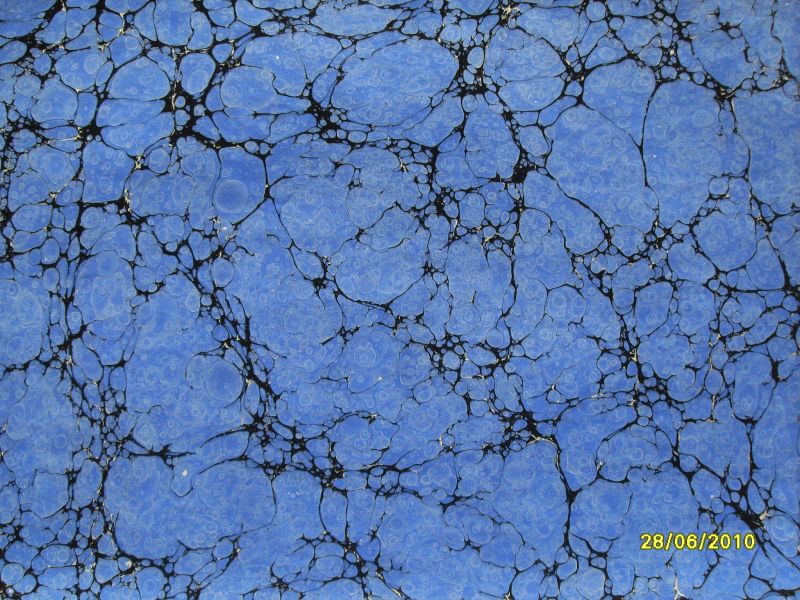 En zor ebru çeşididir. Boyaların sadece fırça yardımıyla kitre üzerine serpilmesiyle oluşturulan ve iğne ya da tarak gibi herhangi bir şeyle müdahale edilmeden yapılan mermer desenli ebrudur.Bütün ebruların yapımında ilk işlem battal ebrudur. Ebruculuğun bütün ustalığı yaptığı battal ebrulardan belli olur. Çünkü ardı ardına atılan boyaların öd ayarları doğru yapılmazsa  kitre üzerinde boyalar akar ve birbirine karışır. Bir ebru öğrencisi sabırla 1-1,5sene yılmadan battal çalışmalıdır. Battal ve battal çeşitleri yan kağıdı olarak veya levha kenarlarında dış pervaz (çerçeve) olarak kullanılır. Battal, üzerine yapılacak müdahaleli ebruların hepsine zemin görevi yapmaktadır.
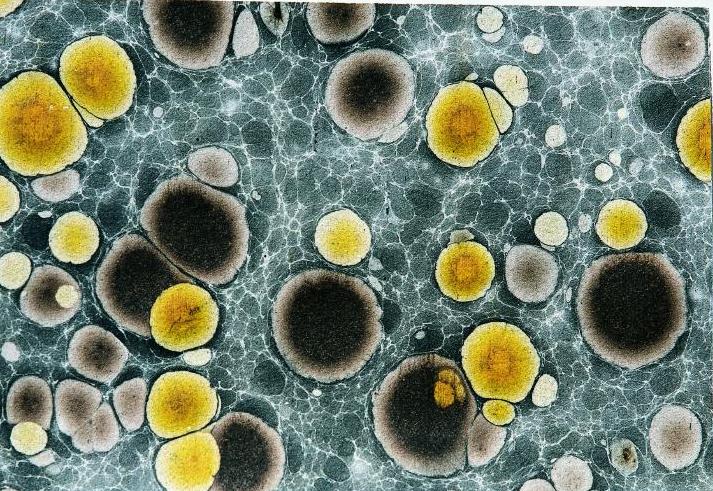 Battal Ebru Çeşitleri:
TARZI-I KADÎMMerhum Mustafa Düzgünman’ın geliştirdiği bir ebru tarzıdır. Önce battal döşenmiş bir desen üzerine, mümkün olduğunca açık bir renkten iri damlalar halinde bir renk atılır. Daha sonra, bunun üzerine, yine uygun bir renkte çok küçük, 2-3 mm hatta bazen 1 mm çapında serpme ebru yapılır.
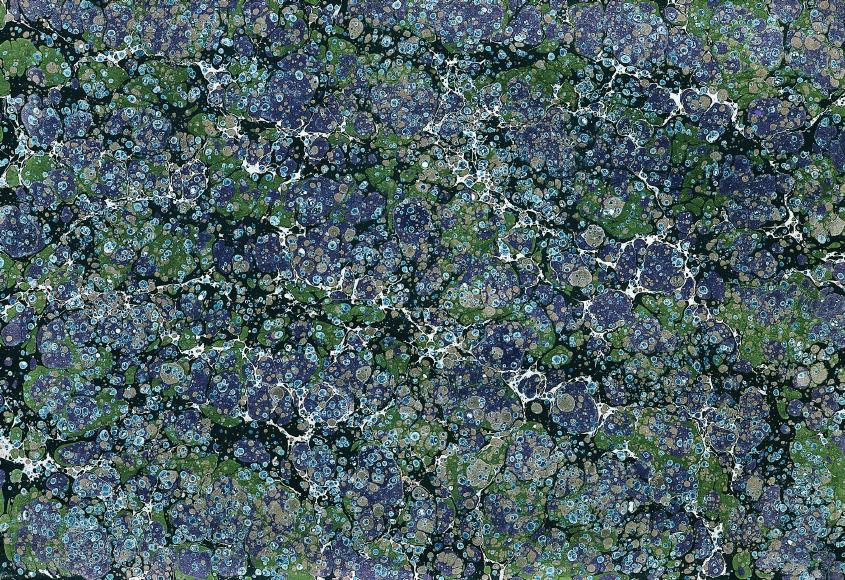 NEFTLİ BATTALBattal döşenmiş bir zemin üzerine içine birkaç damla neft katılmış boya serpilerek elde edilir. Hareli görünüm verir.
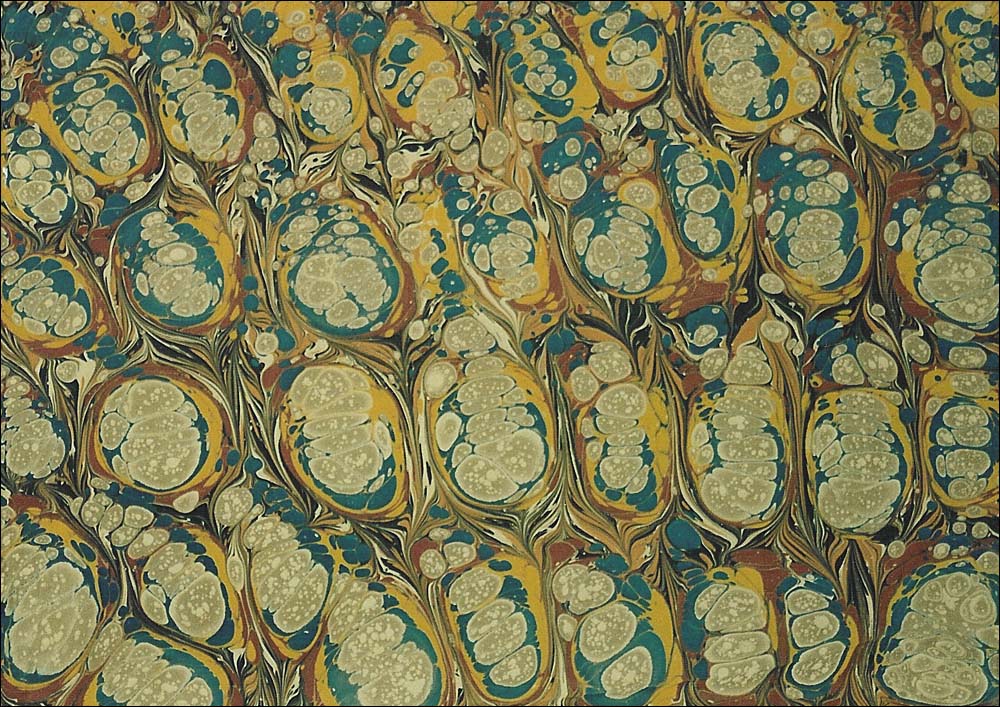 SERPMELİ BATTALBattal ebru yapıldıktan sonra açık renkli boya ya da neftli bir boyanın fırça kavanoza iyice sıkıldıktan sonra serpilmesiyle yapılır.
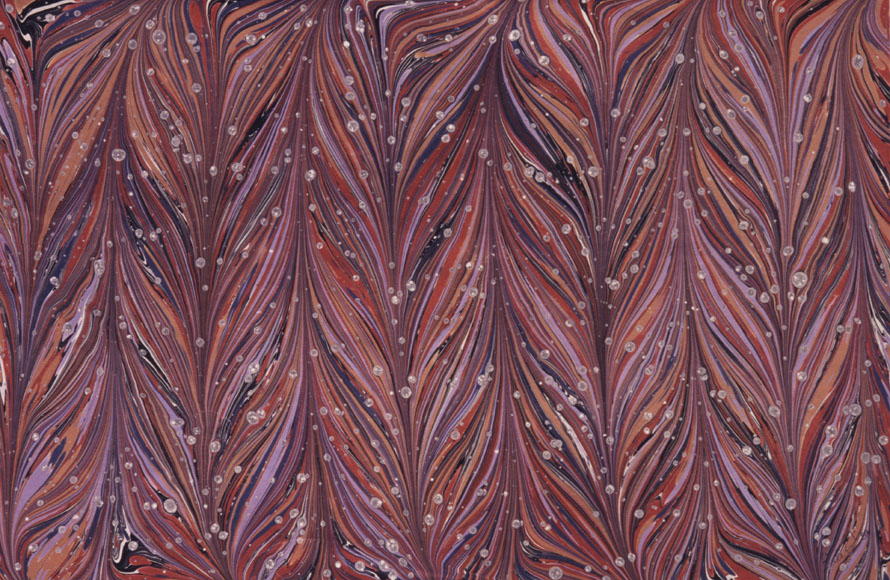 ÇOK İNCE BATTALBu ebru filit makinesi kullanılarak yapılır ve çok minik hareli ebrular elde edilirmiş.
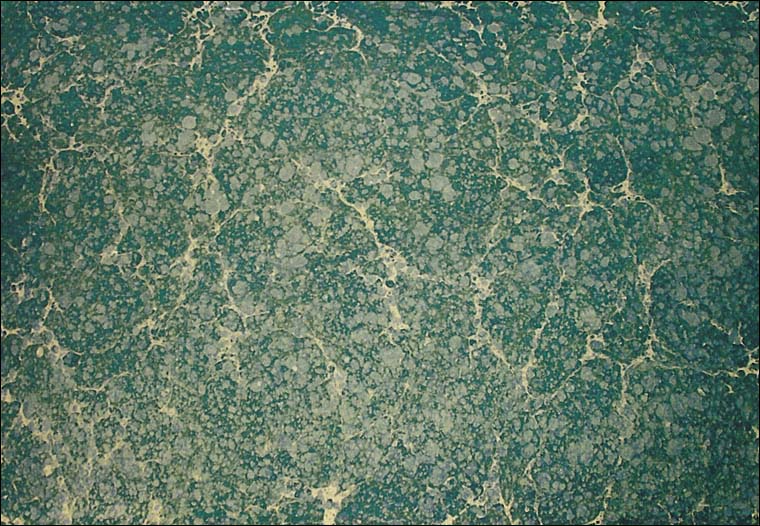 SOMAKİ BATTAL Bir mermer türü olan somakiye benzediği için bu ismi almıştır. Genellikle iki renk yapılır. İkinci renge fazla miktar öd katılarak birinci rengin iyice sıkıştırılıp, damarlar haline gelmesi sağlanır. Böylece somaki mermer görünümü elde edilir.
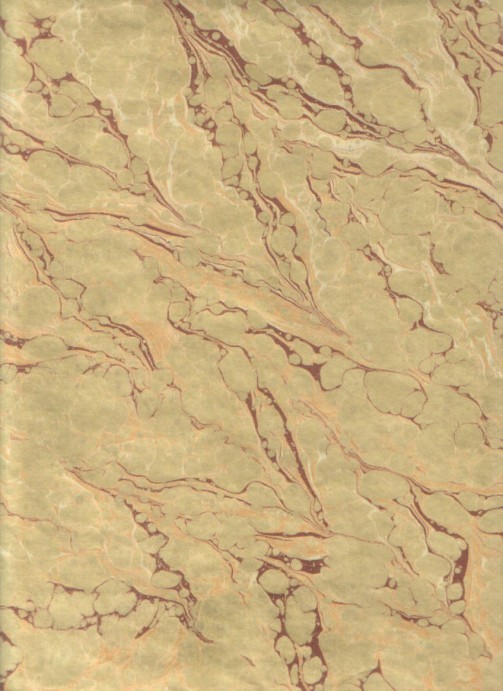 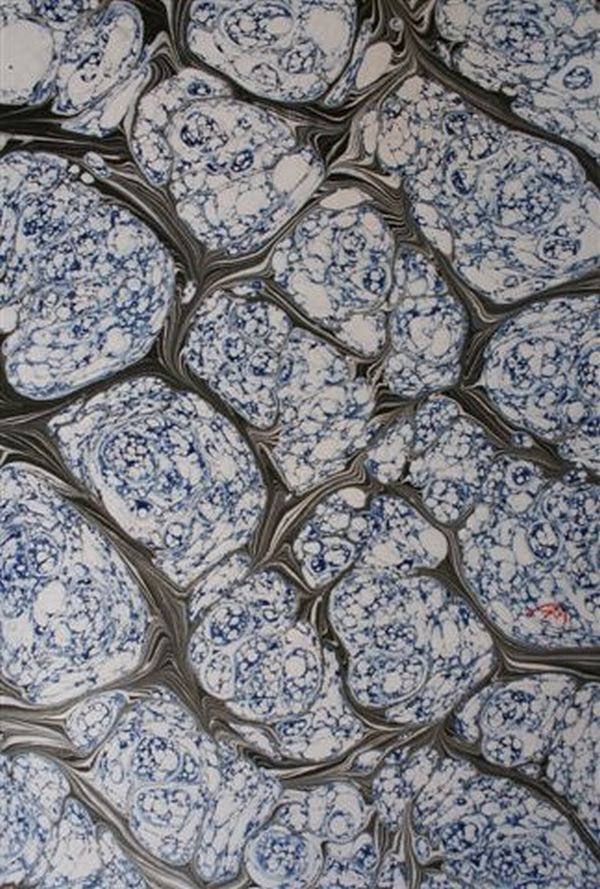 2. Gelgit Ebru
Atılan battal ebruya bir biz daldırılır ve bütün tekne, birbirine paralel hareketlerle aşağı yukarı veya sola sağa gezilir. Ortaya çıkan gelgit ebruya çizgileri dik olarak kesecek şekilde tekrar aynı gel git işlemi uygulanırsa buna da taramalı ebru denir. Taramalı ebru da bir gel git ebru çeşididir.
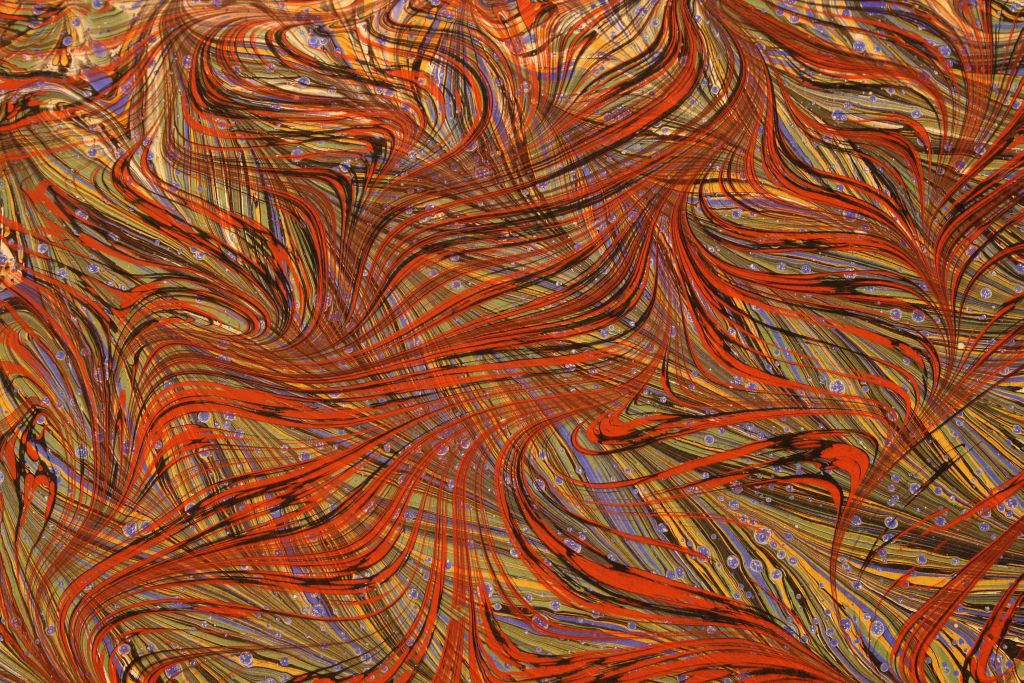 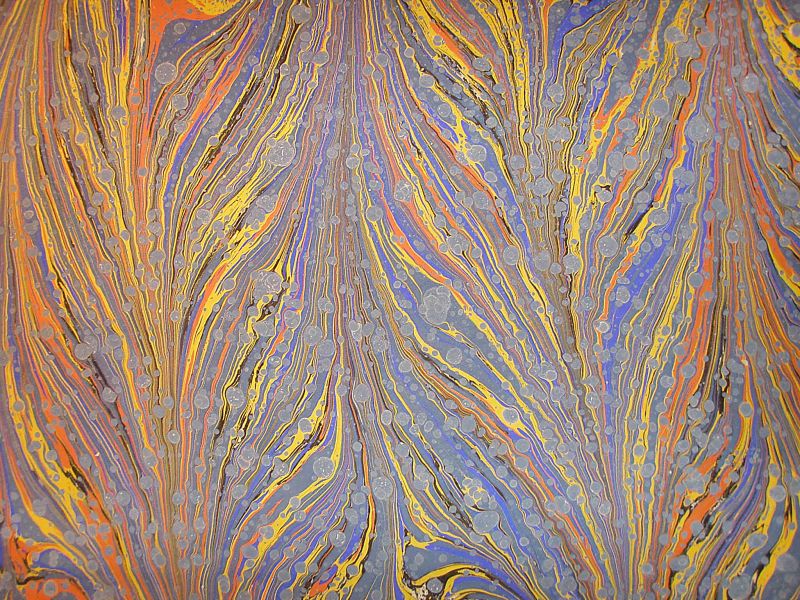 3. Şal EbrusuGelgit yapıldıktan sonra teknenin çaprazına doğru, genellikle geniş aralıklı yapılan gelgit sonucu elde edilir. Ayrıca Mustafa Düzgünman’ın yine gelgit üzerine dıştan başlayıp, ortaya doğru daireler çizerek yaptığı şal desenleri vardır. Bu çapraz çizgiler yumuşak ‘S’ler çizilerek de yapılabilir.
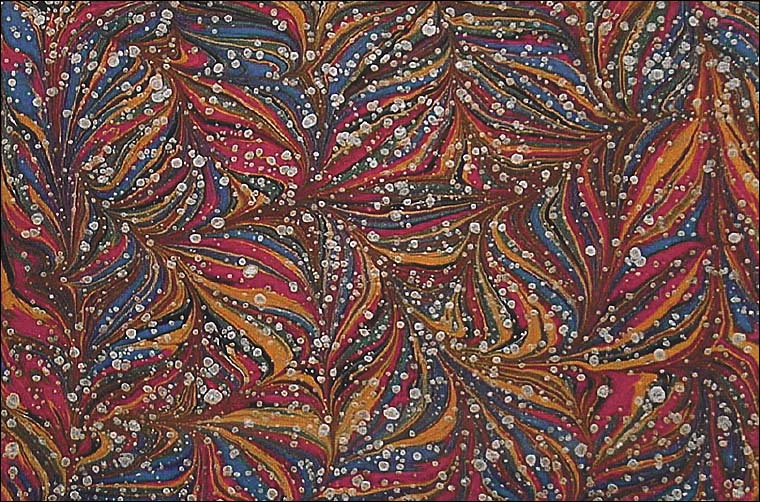 4. Çift Baskılı EbrularEbrulanmış kağıtları kuruduktan sonra tekrar başka bir desenle ebrulayarak elde edilir. Gerektiğinde ikiden fazla desen aynı kağıda alınabilir.
5. Taraklı EbruBattaldan sonra yapılan gelgit deseninin üzerine taraklar yardımı ile yapılan desen türüdür. Gelgit yapmadan da taraklar yardımı ile değişik desenler elde etmek mümkündür.
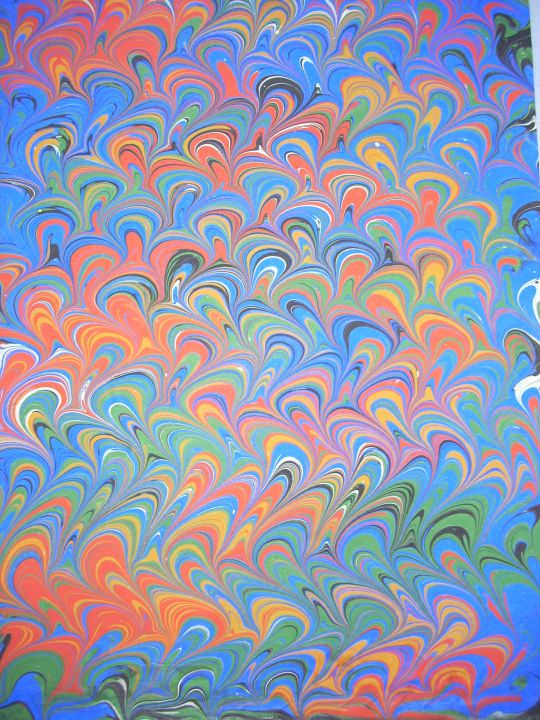 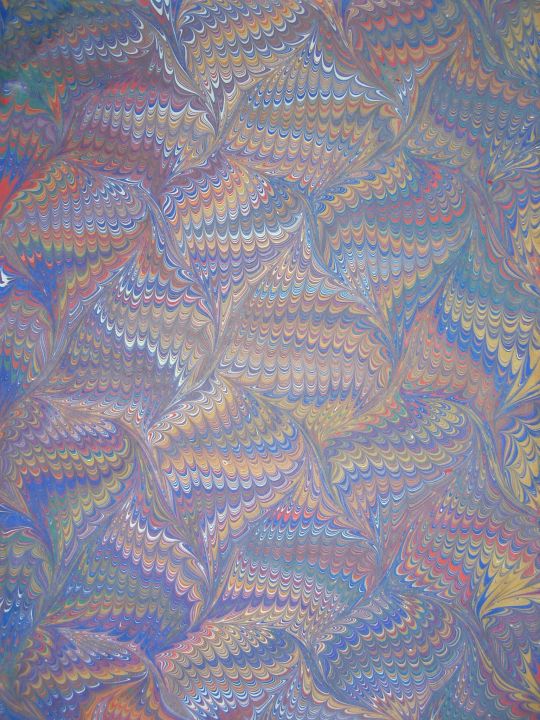 6. Bülbül Yuvası
Git gide küçülen damlalar şeklinde atılan battal ebru üzerinde yapılır. Bizle dıştan içe doğru helezonlar çizilir. Genellikle teknenin uzun kenarı boyunca 5-6, kısa kenarı boyunca 4-5 helezon yapılır. Gel-git ebru veya taraklı ebru üzerinde de bülbül yuvası çalışılabilir.
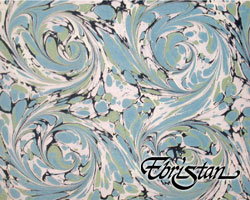 7. Hatib Ebrusu
18 yy. da Ayasofya Camii Hatibi Mehmed Efendi tarafından bulunduğu için bu ismi almıştır. Kısaca “iç içe damlatılmış renklerden oluşan daireleri şekillendirmek ” olarak tanımlanabilir. Çiçekli ebrunun temeli sayılırlar.
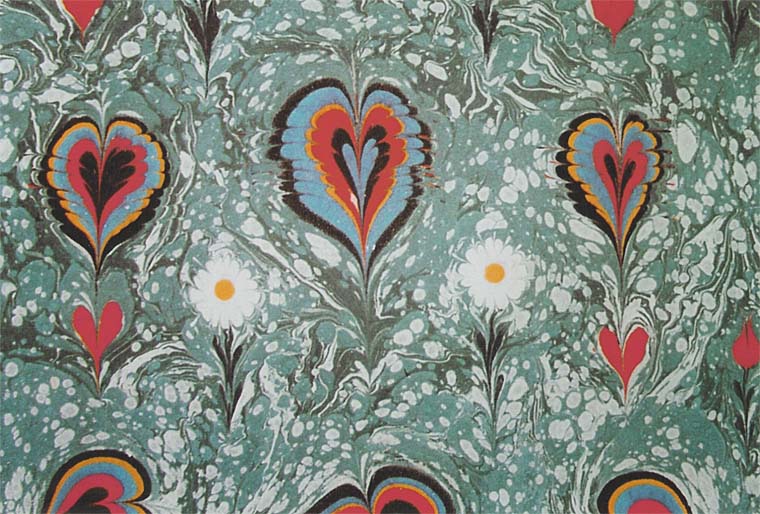 9. Akkase Ebru
Eski kitap sanatları içinde, bir kağıdın yazı yazılacak kısmının ayrı, etrafının ayrı renge boyanmasına akkase, böyle kağıtlara da akkaseli kağıt denir. Bu sanat ebruya da tatbik edilmiştir
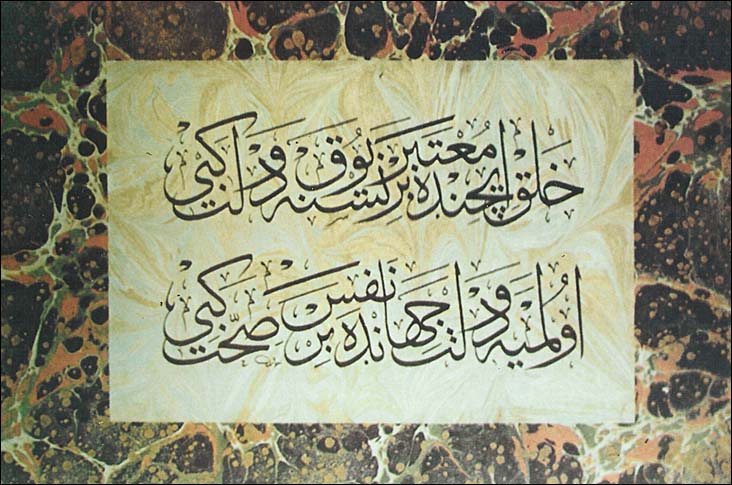 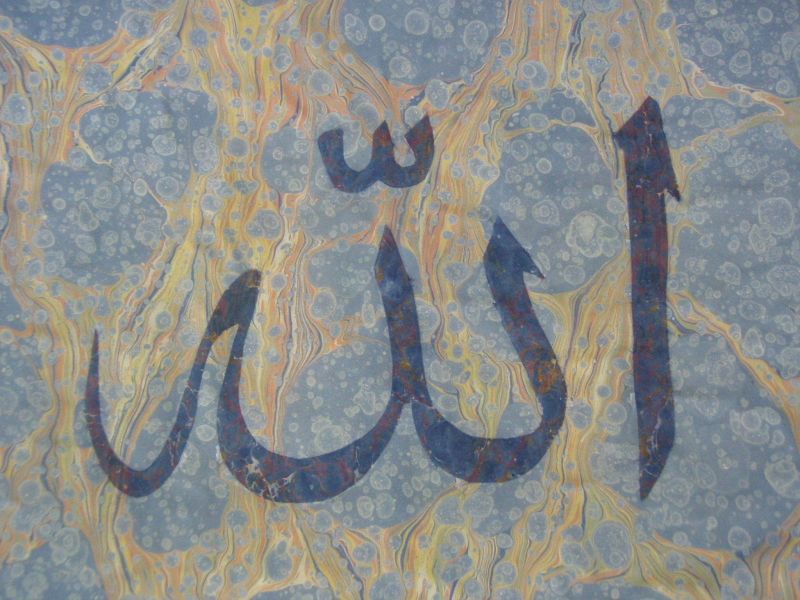 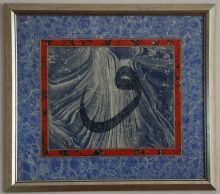 10. Kumlu - Kılçıklı EbrularTekneye atılan boyaların kuma benzer bir şekil aldığı ebru çeşididir. 
Kumlu ebruların en güzeli, bitkisel esaslı olan lahor çivitinden elde edilir. Bu tarz, hattatların pervaz veya cetvel olarak çokça kullandıkları bir desendir.
Kılçıklı ebru aslında kumlu gibi ise de kumlu ebrunun kumlu noktalarının daha da irileşerek “V” şeklini ve kılçığa benzer bir şekil almasına verilen isimdir.
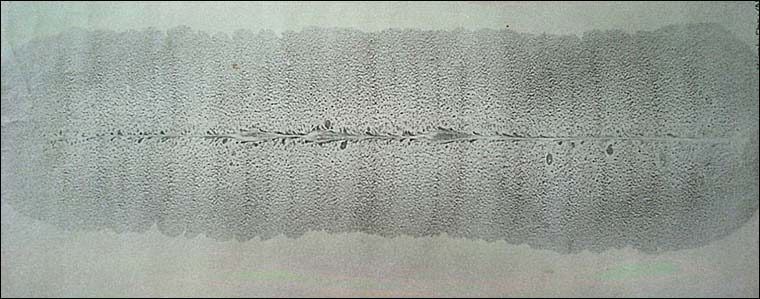 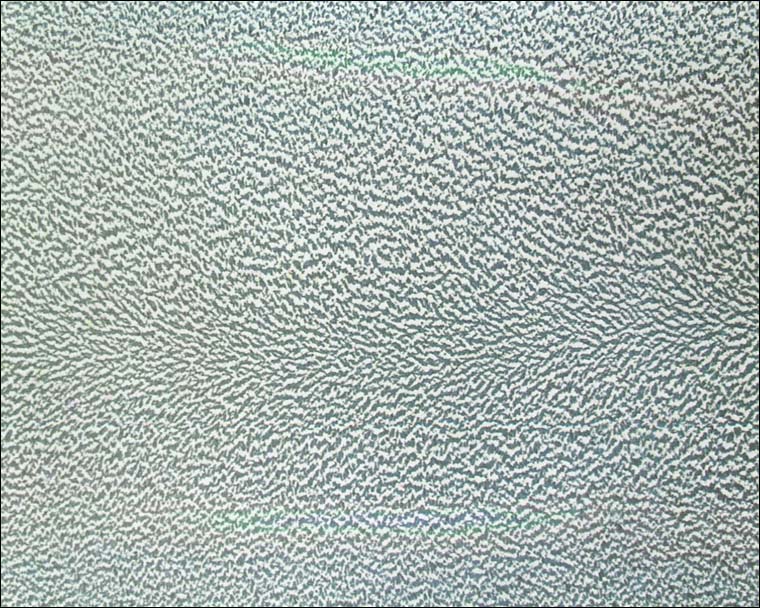 11.Dalgalı EbruHemen her çeşit ebru ile dalgalı ebru yapmak mümkündür. Kağıdın bir kısmı teknenin ucuna yerleştirilir ve kağıt ileri geri hareket ettirilerek teknede dalga oluşması sağlanır, bir yandan kağıdın bu hareketine devam edilir bir yandan da yavaş yavaş kağıt tekneye kapatılarak oluşan dalgalar yakalanır.
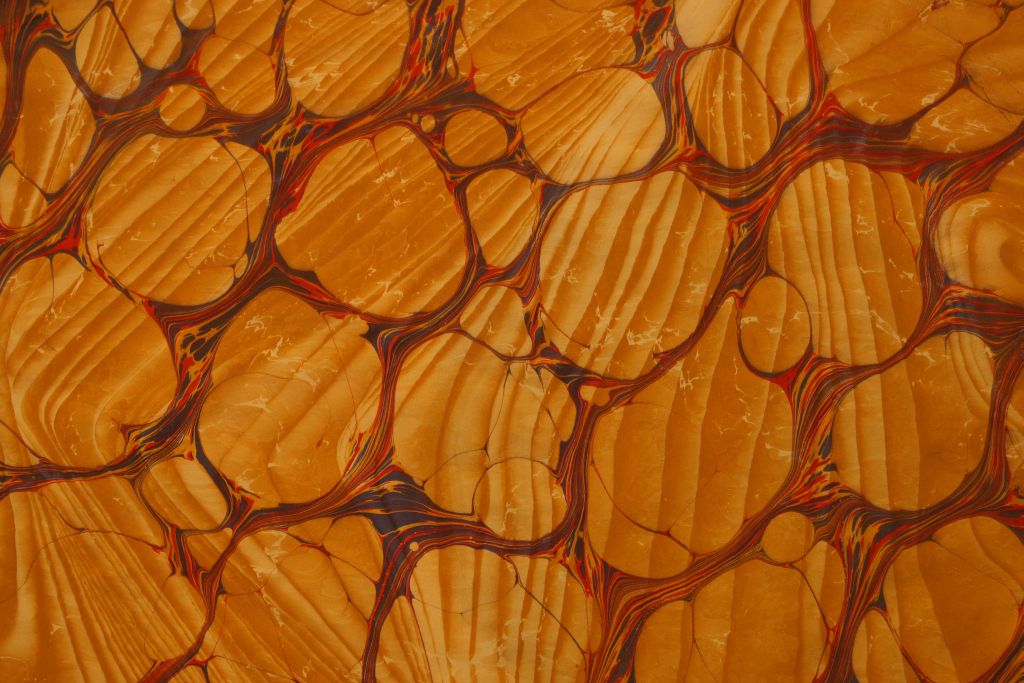 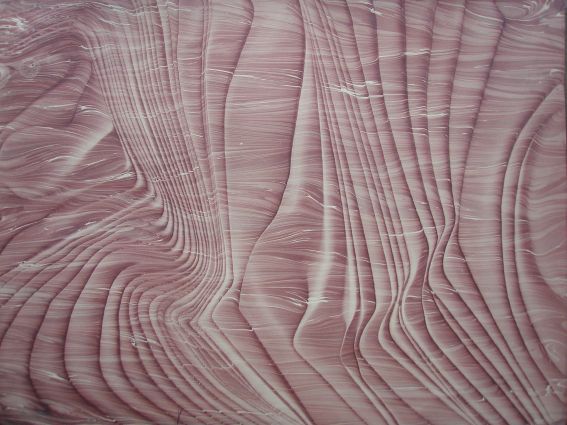 12.Zemin Ebrusu Çiçekli veya hatip ebruya zemin oluşturan ebru çeşididr. Aynı boyanın az ödlüsü, çok ödlüsü ve neftlisi hazırlanır. En alta az ödlü, onun üzerine çok ödlü, en üste de serpme tekniğiyle neftli boya atılır. Zemin ebrusu üzerinde çalışılacak motiflerin öne çıkması için genelde açık tonlarda çalşılır. Az veya tek renk ile yapılır. Bir rengin değişik tonlarının da kullanıldığı görülmüştür. Ancak renkleri açıklı koyulu kullanma geleneksel olarak pek fazla görülmemektedir. Bu desen Necmeddin Okyay ve Mustafa Düzgünman tarafından zemin olarak sıkça kullanılmıştır.
13.Bülbül Yuvası Giderek küçülen damlalar halinde serpilen boyayla ince serpmeli olarak yapılan battal ebru üzerine bir biz yardımıyla dıştan içe doğru sprialler yapılır. Bu spriallerin sayısı uzun kenar boyunca 5, kısa kenar boyunca 4 tanedir. Battal üzerine yapılanı daha çoktur.
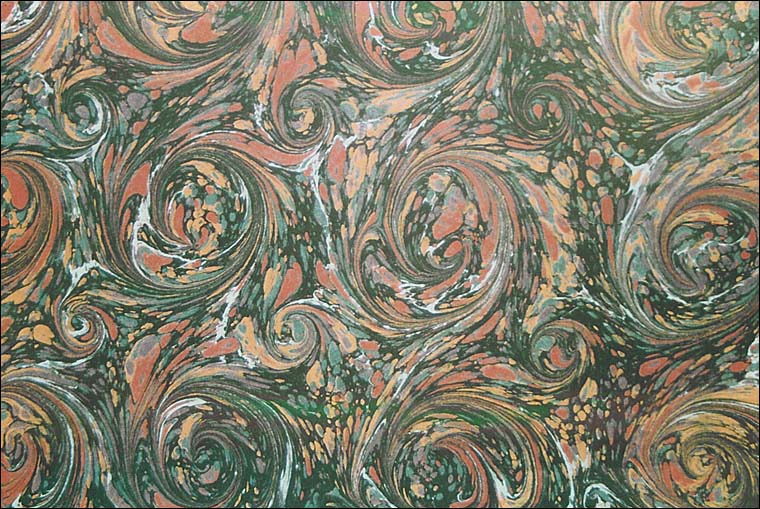 14.Zerefşanlı EbruBu ebru çeşidi doğrudan bir ebru türü ve adı değildir. Kıt’a, minyatür ve levhaların çevresine yapıştırılan ebrunun üzerine sonradan ezilmiş varak altın serpilerek yapılır.
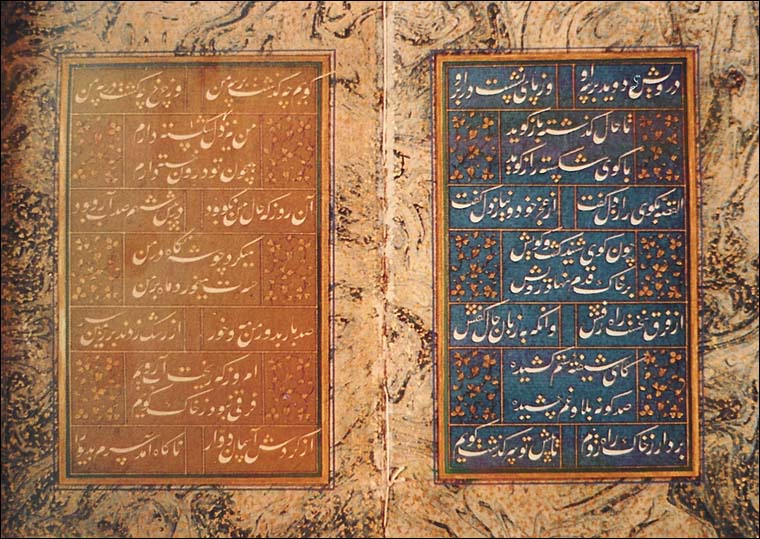 B. ÇİÇEKLİ EBRU (NECMEDDİN EBRULARI)
Merhum üstad Necmeddin Okyay’ın geliştirdiği ve kendi adı ile anılan ebru türüdür. Bu tür ebrular ebru sanatının plastik sanatlar içinde yer almasında önemli bir yer tutar. Genellikle hafif, açık renkli olmasına dikkat edilir. Bu zeminlerin üzerine  damlatılan boyaların şekillendirilmesiyle yaprak ve çiçek desenleri çizilir. Bu türde bugüne kadar lale, karanfil, sümbül, menekşe ve papatya sıkça kullanılmıştır. Şüphesiz başka çiçek türlerini de denemek mümkündür.
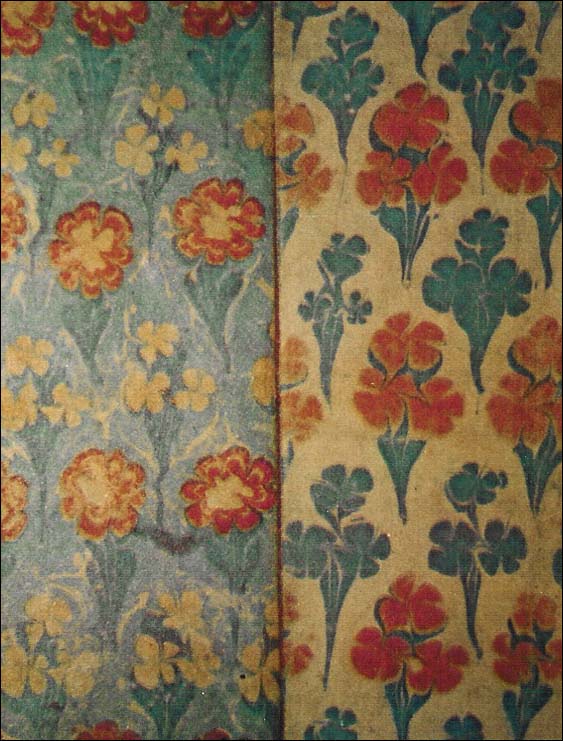 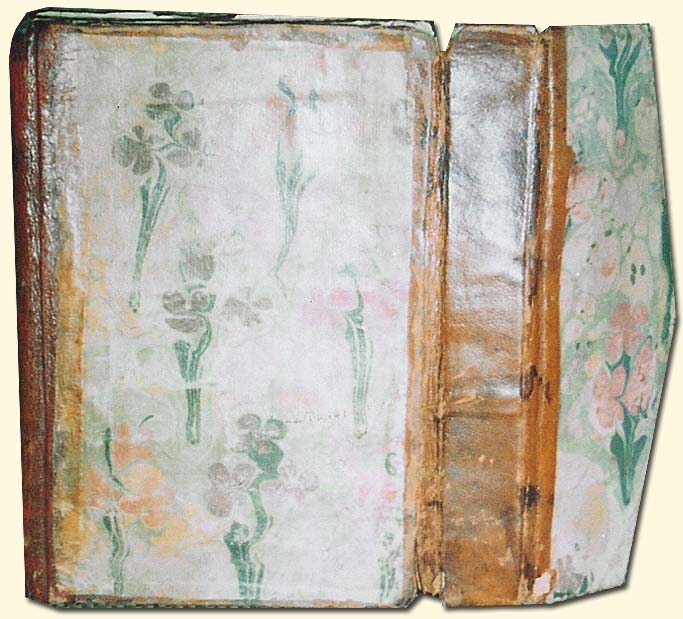 EBRU USTALARI
Şebek Efendi
    1608 yılında yazılmış ve ebruyla ilgili elimizdeki en eski eser olan Tertib-i Risale-i Ebri’de Şebek Efendi’den “Allah ona rahmet etsin” duası ile bahsedildiğine göre ölümünün bu tarihten önce gerçekleştiği anlaşılıyor. Yine aynı eserde geçen “Nüsha-i Şebek” sözünden de, ebru hakkında bilmediğimiz bir eser sahibi olduğu meydana çıkmaktadır.  Ebrularındaki gevşek görünüşün formülü de eserde verilmekle birlikte, o ebruları diğerlerinden ayırabilmek için gereken bilgiye sahip değiliz.
Tertib-i Risale-i Ebri(Uğur Derman koleksiyonu)
Şeyh Sadık EfendiBuhara’nın Vabakne şehrinde doğan ve Üsküdar Sultantepesi’nde Özbekler Dergahı şeyhliğinde bulunan Sadık Efendi’nin hayatı hakkında fazla bilgimiz yoktur. Ebruculuğu Buhara’da iken öğrendiği ve iki oğluna (Edhem ve Nafiz efendiler) da öğrettiği bilgimiz dahilindedir. Dergahtaki kabir kitabesinden 11 Temmuz 1846 yılında vefat ettiği anlaşılmaktadır.
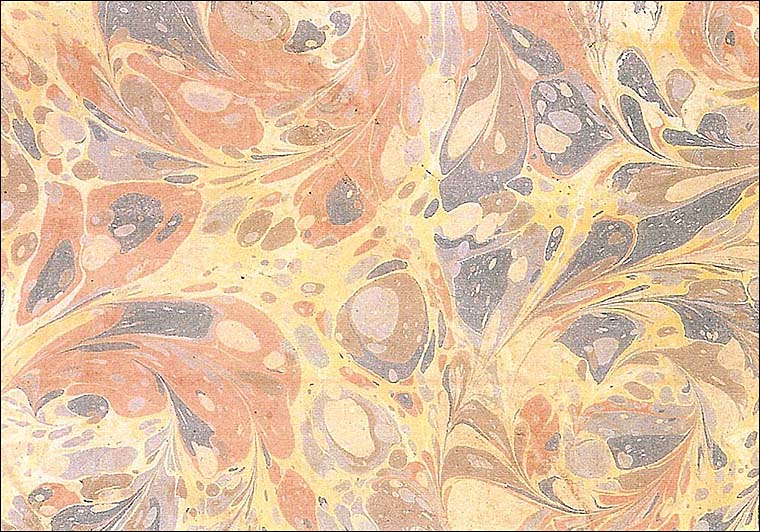 Hatib EfendiAyasofya Camii’nin hatibi olması sebebiyle Ayasofya hatibi veya sadece Hatip diye anılan Mehmed Efendi’nin doğum tarihi bilinmiyor. Nisan 1773 tarihinde vefat etmiştir. Bu büyük sanatkarın ebruları o devirde yapılan işlerde daima kullanılmıştır, renklerinden ve üslubundan hemen tanınır. Hatip Mehmed Efendi Hatip Ebrusu diye anılan ebru tarzının mucididir. Hocapaşa’daki evinde çıkan yangında, eserlerini kurtarmak isterken kendisi de beraber yanmıştır. Sanat tarihimizde Hatip Ebrusu denilmekle onun buluşu olan ebru tarzı anlaşılır. Hatip’in ebrusu denilirse hangi tarzda olursa olsun onun tarafından yapılan, onun elinden çıkan ebru kağıdı anlatılmak istenir.
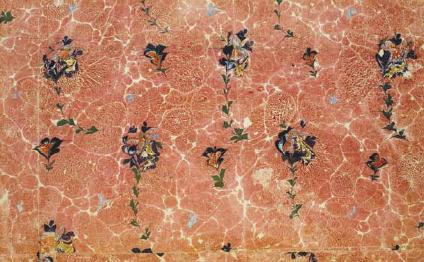 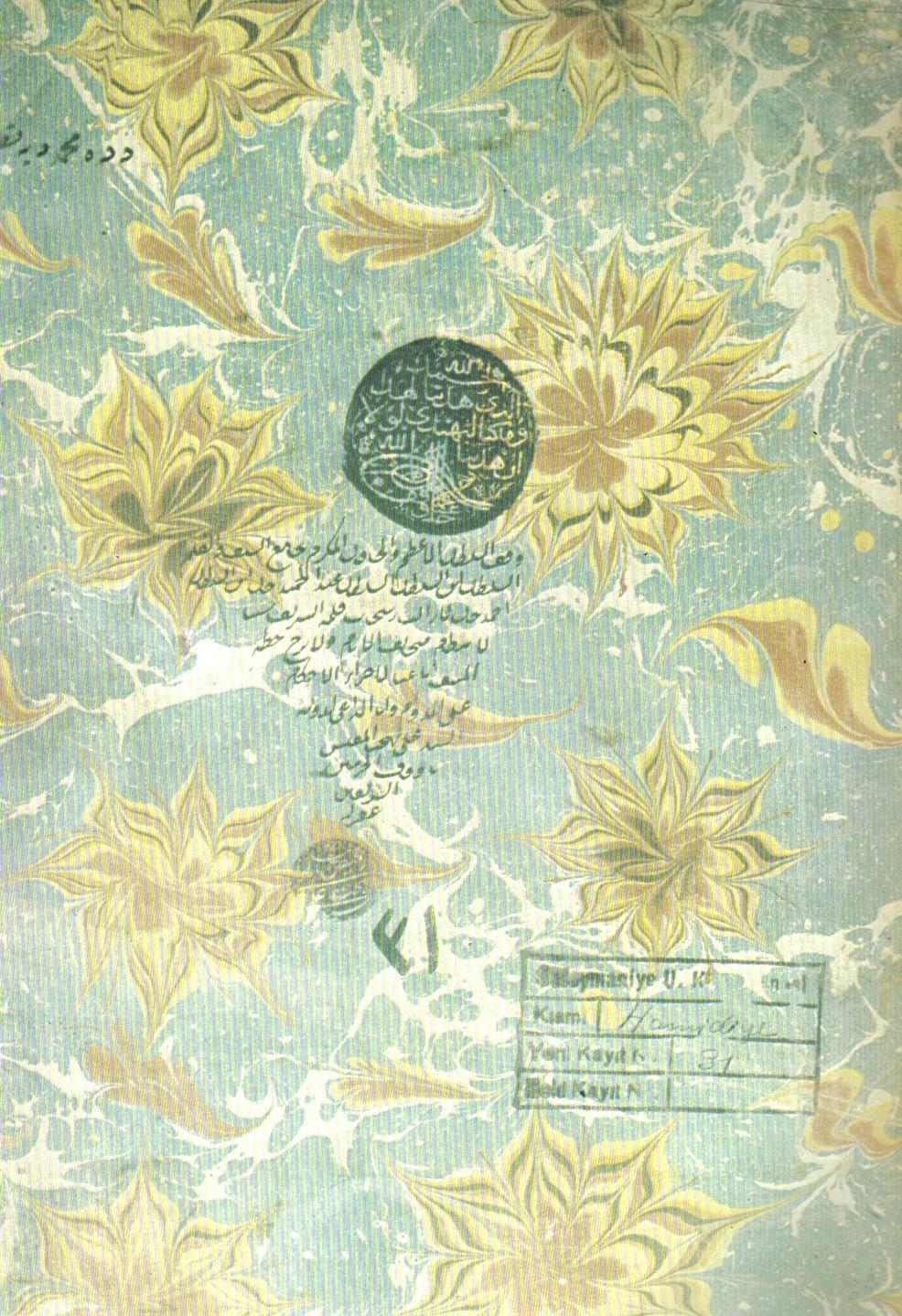 Hezarfen Edhem Efendi
Ebruculuğu babasından öğrenen Edhem Efendi’nin tekkenin ihtiyaçlarını karşılamak için yaptığı ebru kağıtları denkler halinde gönderildiği Beyazıt’taki kağıtçılar çarşısında pek beğenilerek aranır, satın alınırdı. Sultan Abdülaziz de onun ebrularını görüp beğendikten sonra, şahsen tanımak istemiş, huzuruna kabul ederek kendi pehlivan cüssesinin yanında Efendi’nin pek ufak tefek kaldığını görünce “bunları bu adam mı yapıyor? Sözleriyle hayretini gizleyememiştir. Eserlerinden elde kalan pek az bir kısmı, bugün torun çocuklarının oturduğu ve Vakıflar İdaresi’nin malı olan Üsküdar Özbekler Dergahı’nda muhafaza edilmektedir
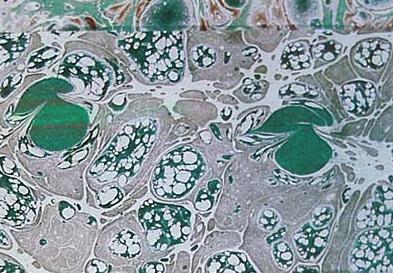 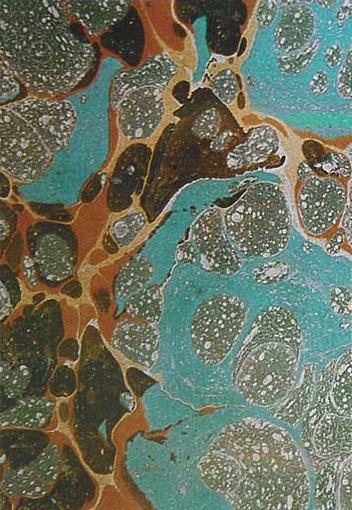 Nafiz EfendiHazerfen Edhem Efendi’nin kardeşi olan Nafiz Efendi ebruculuğu babasından öğrenmiştir. Elimizde eseri yoktur.Sami EfendiZamanının en maruf hat üstadlarından biri olan Sami Efendi (1838 – 1912) Hezarfen Edhem Efendi’nin yakın arkadaşı olması sebebiyle ebruculuğu ondan öğrenmiş, fakat meslek edinmemiştir. Hattat Şevki Efendi’nin (1829 – 1887), en güzide öğrencisi Bakkal Arif Efendi (1830 –1909) için yazdığı Sülüs-Nesih meşk murakkaı’nın (hocanın hattı öğrenmesi için öğrenciye yazdığı yazıların albümü) etrafını süsleyen ebrular Sami Efendi eli ile yazılmıştır.Aziz EfendiSülüs-Nesih yazılarında Bakkal Arif Efendi’nin en önde gelen öğrencisi olan Şeyh Aziz Efendi de (1871 – 1934) Özbekler Dergahı’na devamı sırasında Edhem Efendi’den ebruculuk öğrenmiş ve amatör zevk ile bu sanata karşı ilgisini sürdürmüştür.
Necmeddin Okyay
….23 Mayıs 1916 da Medresetü’l Hattatin’de başlayıp, 29 Ocak 1948 de akademide sona eren ebru hocalığım sırasında tekneyi kurup, nasıl yapıldığını öğrenciye gösterirdim, isteyenler de tekne başına oturup yaparlardı. Fakat insan kendisi tekne kurup ebru yapmadıkça, zorluğunu anlamadıkça “ebrucu” sayılır mı bilmem. Bu işi oğullarım Sami merhum ile Sacid’im ve yeğenim Mustafa (Düzgünman) yürüttüler.” Abdülkadir Kadri EfendiKadıköy Osmanağa Camii imam ve hatibi olan Abdülkadir Kadri Efendi de (1875 – 1942), Edhem Efendi’den ebruculuk öğrenenlerdendir. Fakat bu işi meslek edinmemiştir.
Sami Okyay
Necmeddin Okyay’ın ortanca oğlu Sami Bey 1910!da Üsküdar’da doğmuş, bu sanatı babasından öğrenerek çığır açacak eserler vermiştir. Aynı zamanda ince bir tezhib, hak (oyma), lake (rugan) ve şemse tarzı cilt sanatkarı olan merhum Sami Okyay  Şark Tezyini Sanatlar Mektebi’nde  öğretmenken yakalandığı peritnoitten 12 Haziran 1933 yılında vefat etmeseydi meşgul olduğu sanat dallarına muhakkak ki başka yenilikler de getirecekti. Yirmi üç yıllık kısa ömründen geri kalanla şaheserleri bu sözlerimizin en kudretli şahitleridir.Sacid OkyayNecmeddin Okyay’ın küçük oğlu olan Sacid Okyay (doğ. 1915 - Üsküdar) 1936 yılında Devlet Güzel Sanatlar Akademisi’nde, Şark Tezyini Sanatlar Şubesinin açılışından  1973 yılında emekliye ayrılmasına kadar geçen zaman içinde ebruculuk ve eski tarz cilt hocası olarak vazife görmüş başarılı eserler vermiştir.
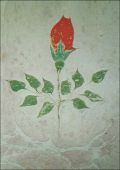 SAMİ OKYAY’ın ESERİ
Mustafa Düzgünman
Necmeddin Okyay'dan eski tarz cilt ve ebru öğrenerek kısa zamanda kabiliyetiyle dikkati çekti, diğer kıymetli hocalardan da faydalandı. Çeşitli konularda yeniliğe açık olduğu halde ebru sanatında klasik anlayışa sımsıkı bağlı kalan ve bu hususta modern uygulamalara iltifat etmeyen Düzgünman, ebruculukta kendisini geçtiğini söyleyen hocası Necmeddin Okyay'ın bu sanata kazandırdığı çiçekli ebru çeşitlerine papatyayı eklemiş, ayrıca çiçek şekillerini de ıslah etmiştir. 1940'ta başlayıp ölümüne kadar elli yıl süren ebruculuğu sırasında, 1967'den itibaren çeşitli sergiler açan ve bazı sergilere katılan Düzgünman, hem eserleriyle hem de yetiştirdiği öğrencileriyle bu sanatın tanınmasına ve yayılmasına hizmet ederek son otuzbeş yılın ebruculuğuna adeta damgasını vurmuş bir sanatkardır.
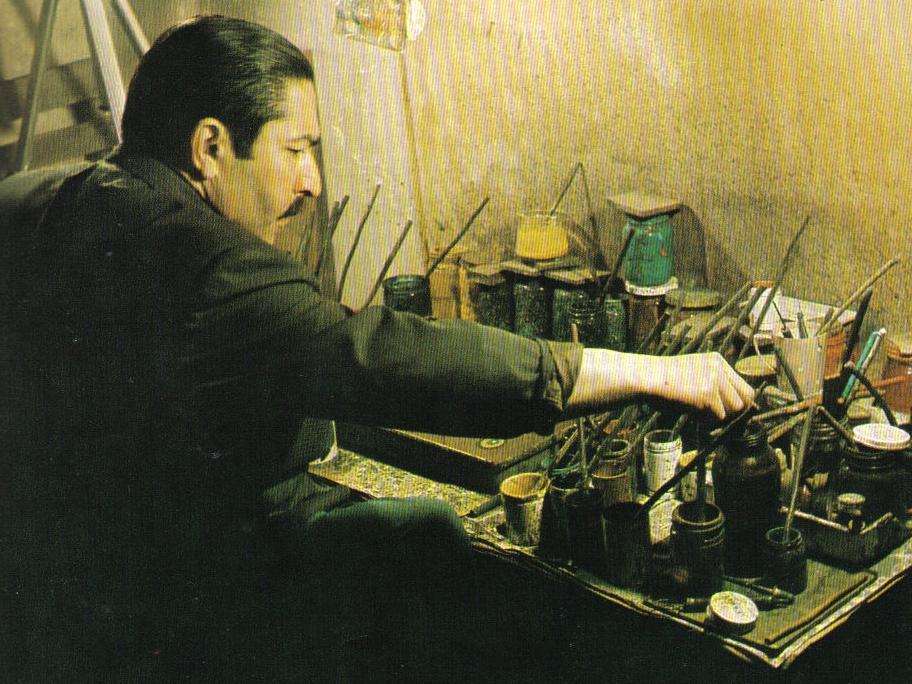 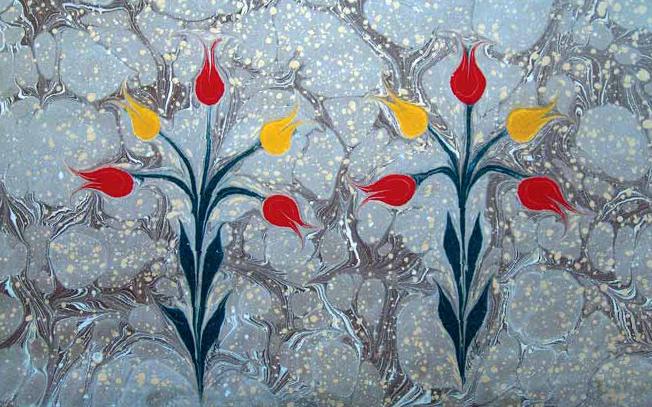 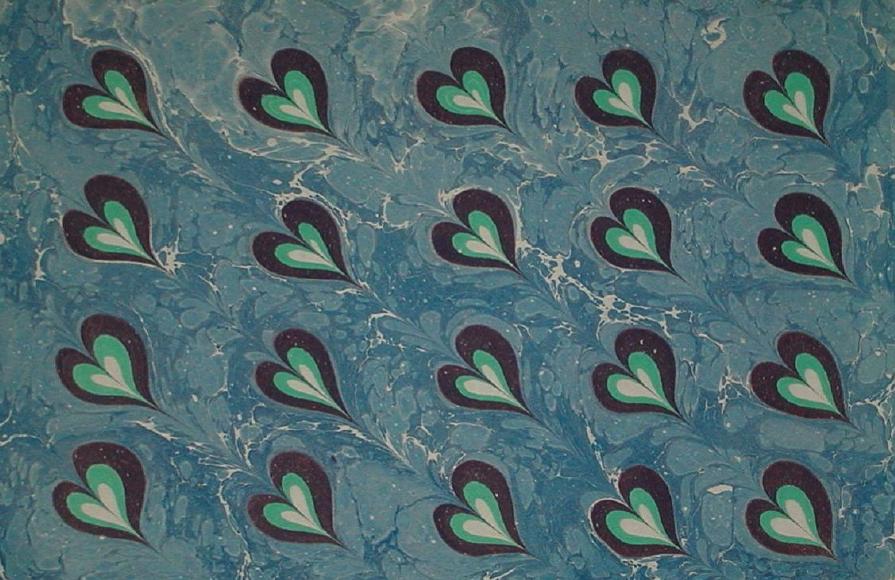 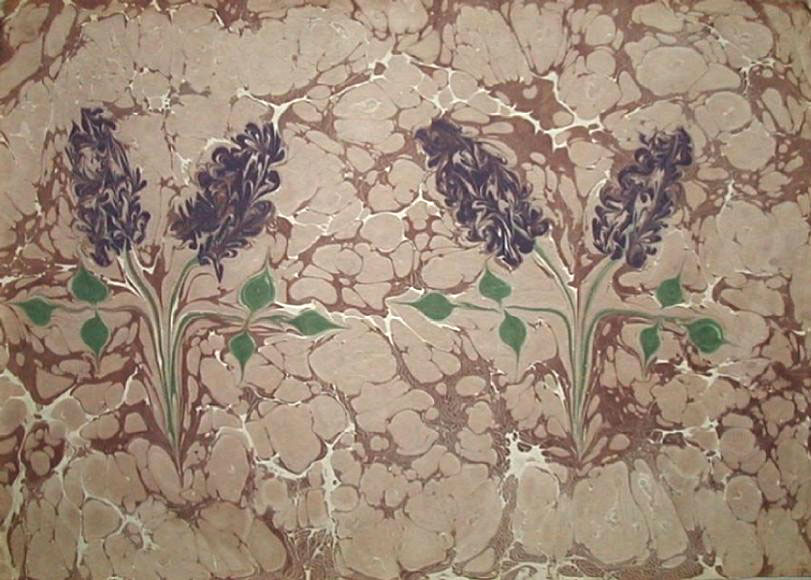 Niyazi Sayın
.Fuat Başar1977 yılında ebru sanatına ilgi duyarak Mustafa Düzgünman ile mektuplaştı. 1980’de İstanbul’a yerleşerek Hattat Hamit Aytaç’tan yazı icazeti, 1989’da Mustafa Düzgünman’dan ebru icazeti aldı.Profesyonel Ebrucu ve Hattat olarak yaşamını sürdürmektedir. İlk hocası olan Mustafa Düzgünman’dan ebruculuğu öğrenmiş ve kendi ifadesiyle ebrunun yirmi beş çeşidini yapmış, ayrıca Mehmet Efendi’nin sırrını yıllarca gizlediği (?) ebruyu da başarmıştır. (bkz Hayat Mecmuası, 25-1976). Ancak, bu iddiaları taşıyan ebrularını sanat aleminde henüz sergilemediği ve sırlarını açıklamadığı için, sadece haberiyle yetiniyoruz
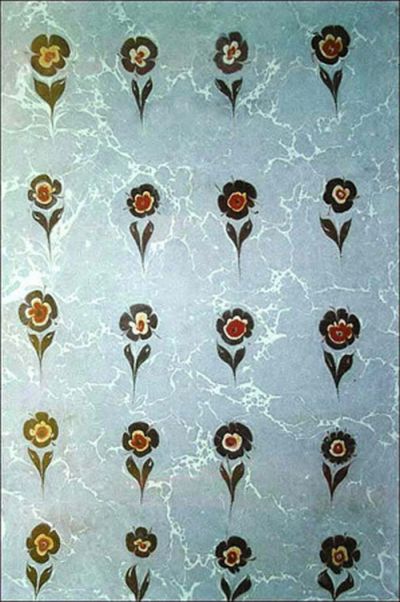 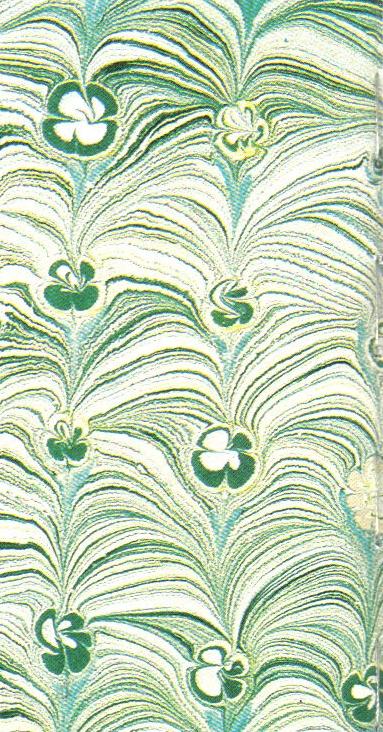 Alparslan Babaoğlu
1984 yılında Topkapı Sarayı Nakışhânesi’ne devam ederken başladığı ebru yapımını aralıksız sürdürmektedir. 1985 yılında ustası merhum Mustafa Düzgünman ile tanıştı ve 1989 yılında kendisinden ebru sanatının öğretilmesi ve icrâsı konusunda icâzet aldı. İlk kişisel sergisini 1990 yılında Topkapı Sarayı’nda açtı, aynı yıl Washington D.C.’de ikinci, 1991 yılında memleketi olan Çorum’da üçüncü ve 1999 yılında Yıldız Sarayı Çit Kasrı'nda dördüncü kişisel sergisini açtı. Sayısız karma sergiye katıldı.  1999 yılında Neyzen Sadreddin Özçimi'ye icazet vermiştir.
GÜNÜMÜZDE EBRU Günümüzde yapılan ebruları incelerken;1)Malzeme açışından2)Uygulama açışından olmak üzere iki grupta incelenir. Çünkü bazen klasik malzeme ile modern tarz ebru yapılabildiği gibi, bazen de klasik dışı malzemelerle klasik ebru yapılabilmektedir.
Kullanılan Malzemeler Açısından :a) Gelenekçilerin Kullandığı MalzemelerGelenekçiler her şeyiyle geçmişte ecdadın kullandıkları malzemeyi aynen kullanmaktadırlar; bunlar: toprak ve benzeri suda erimeyen boyalar,kitre,su, normal kağıt ve öddür.B)Yenilikçilerin Kullandığı MalzemelerYenilikçiler geçmişte kullanılan bazı malzemeleri kullanmakta bazılarını ise kullanmamaktadırlar.Boya olarak anilinli, guaj,akrilik ve yağlı boyaları bile kullanmaktadırlar.Bu boyalar klasik ebru boyalarına göre daha zengin ve parlak bir görünüm sağlar.Gelenekçiler ise bu boyaların ebrunun kullanıldığı kitap vs.ye zara vereceği kanaatindedir. Kitre yerine deniz kadayıfı yaygın olarak kullanılır. Gelenekçiler kağıdı hiçbir işlemden geçirmeden, yenilikçiler ise şapladıktan sonra kullanırlar.Bazı yenilikçiler öd yerine deterjan kullanmaktadırlar.
Uygulamalar Açısındana)Gelenekçilerin EbrularıGeleneğe bağlı ebrucular usta-çırak zinciri içerisinde geçmişteki ebru ustalarının uygulamalarını devam ettirmektedirler.Gelenekçiler geleneğin hassasiyetini bozmadan yeni uygulamalarda yapmaktadırlar.Örneğin;Hilye formunda ebru yapmak ,Bazı çiçekleri değişik perspektiflerden yapmakLale ve karanfillerde birkaç renkle, çiçeğe derinlik kazandırmakMinyatürlü ve yazılı ebrular yapmakEbruda yaldız kullanmak ve değişik formlar uygulamakAğaçlı ebruların yapılması..
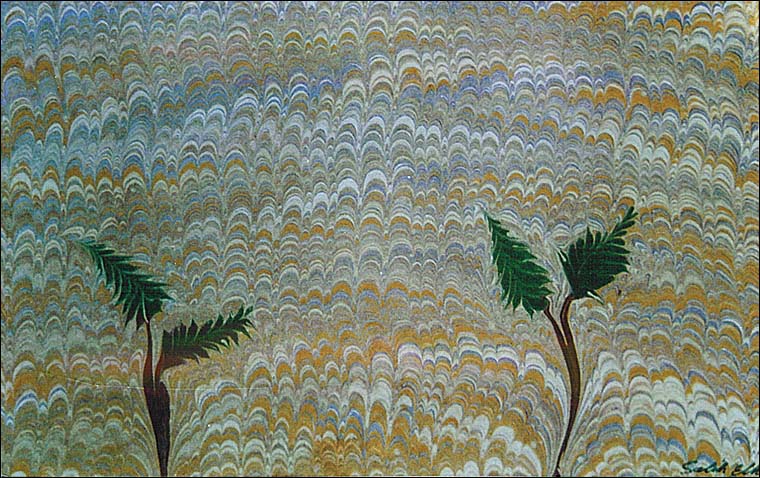 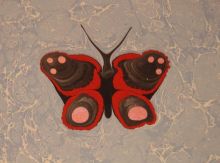 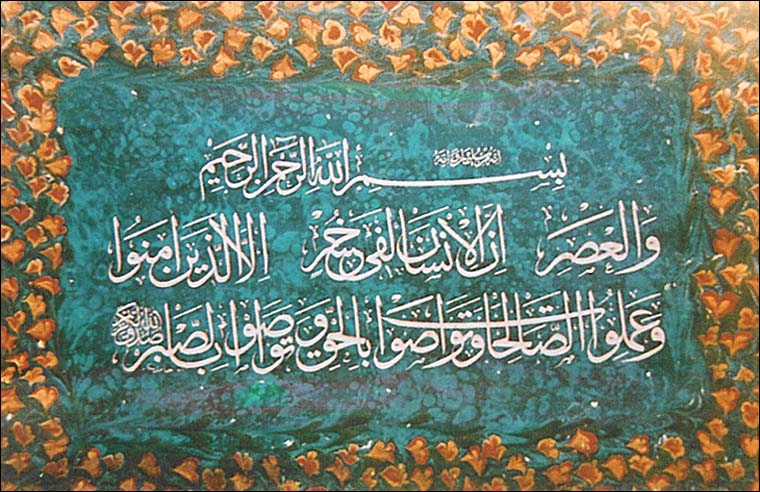 DERİ ÜZERİNE EBRU
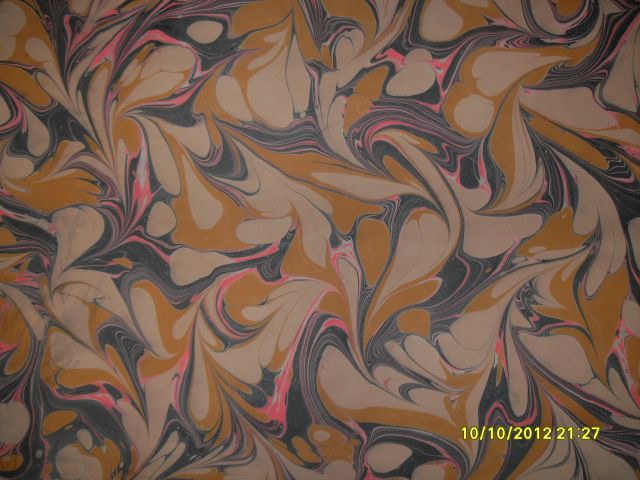 b)Yenilikçilerin Ebru UygulamalarıMalzemede olduğu kadar zamanla elde edilen motifler ve ebru kağıdının kullanım alanları bakımından da değişim ve yeniliklerle karşılaşılmıştır.Soyut olarak yapılmış resim, minyatür ve yazılara zemin vazifesi gören Barut ebrusu yapılmasıBalık,kuş,kelebek vs. gibi çeşitli  hayvan figürlerinin kullanılmasıResim ebru diyebileceğimiz ebrular yapmak
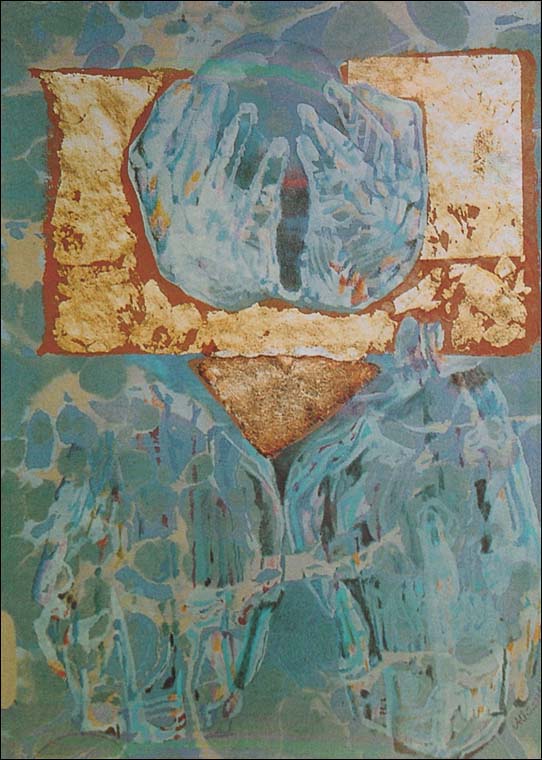 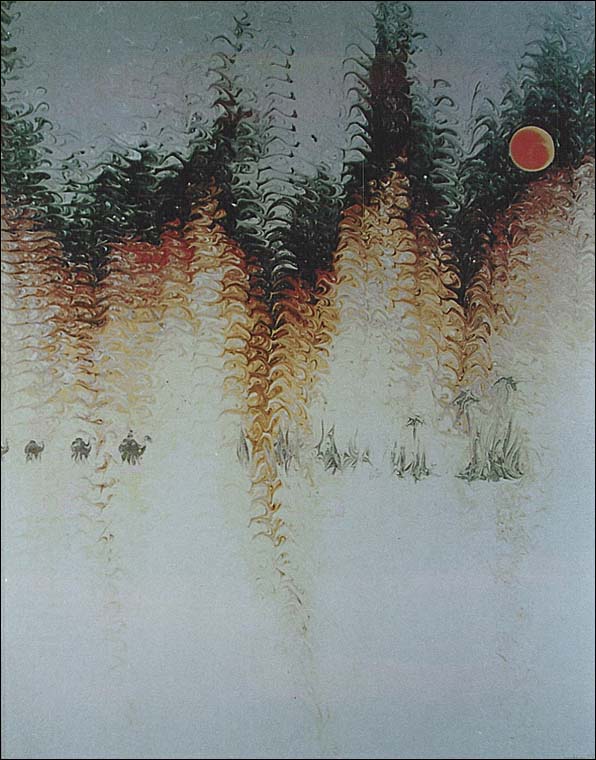 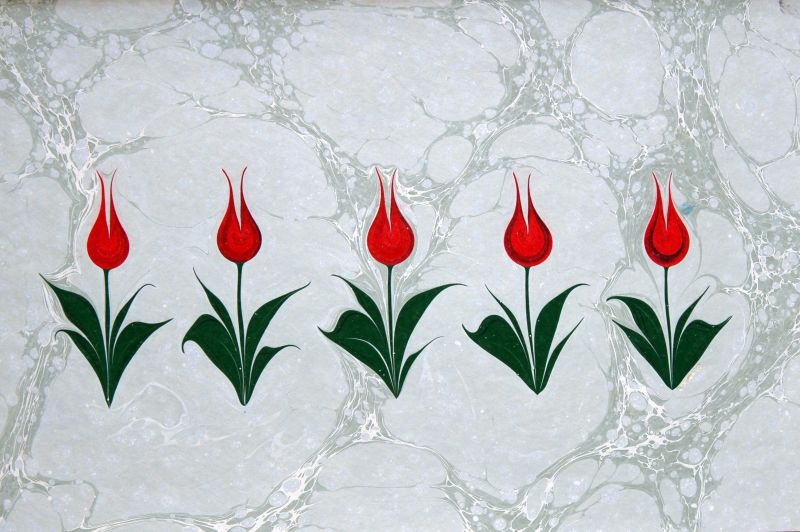 Geleneksel Ebru çalışmalarının yanı sıra, çeşitli kimyasal boyalarla farklı yüzeyler üzerine alınmış çalışmalara da yer verilmektedir. Yüzey emilimini arttırmak amacıyla doğru ara kimyasallar kullanarak toprak ve sentetik bazlı çeşitli boyalarla cam, seramik, ahşap, deri ve kumaş üzerine ebru almak mümkündür.
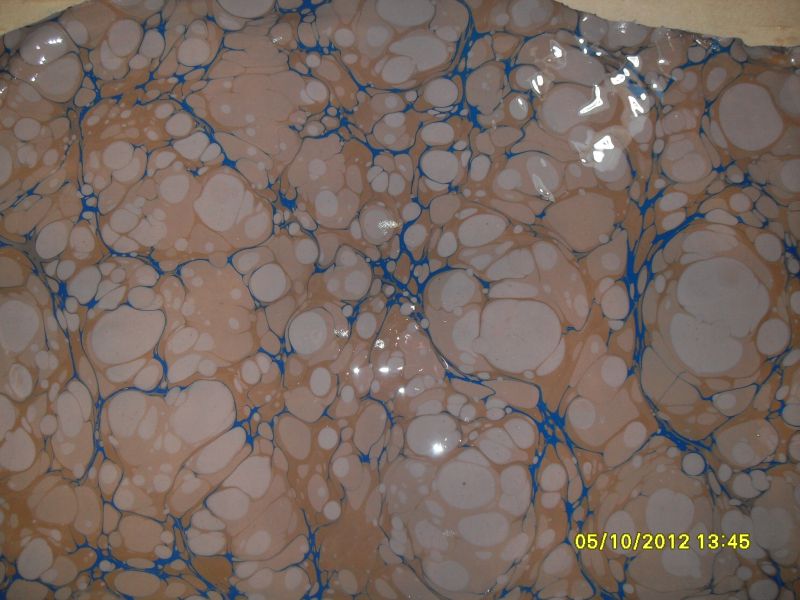 CAM ÜZERİNE EBRU
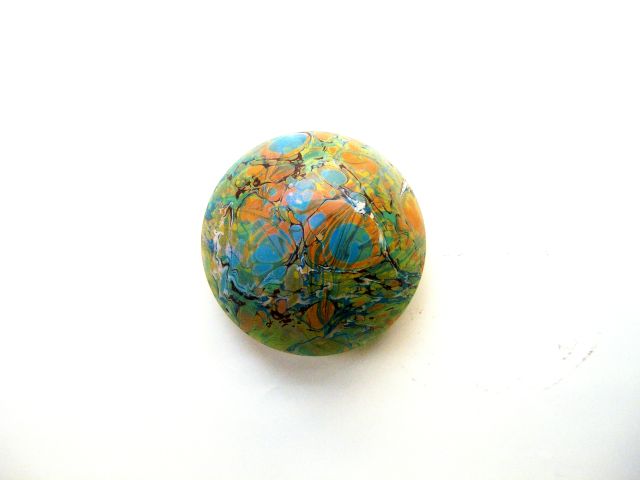 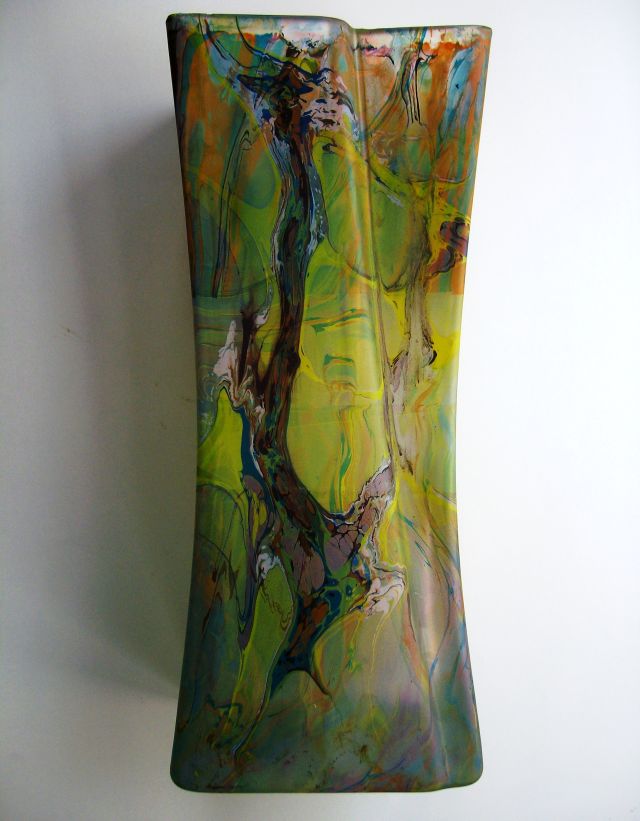 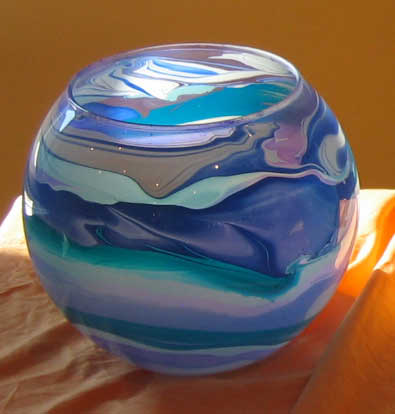 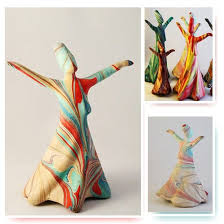 KUMAŞ ÜZERİNE EBRU
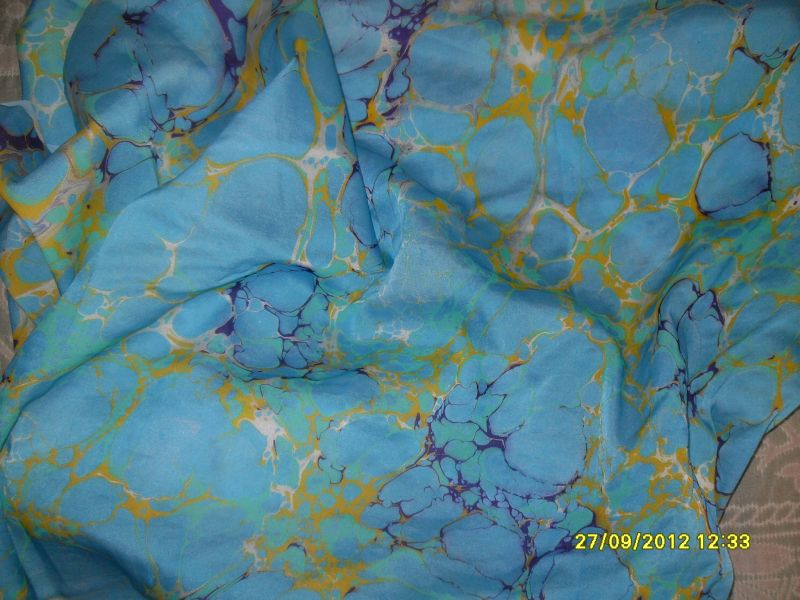 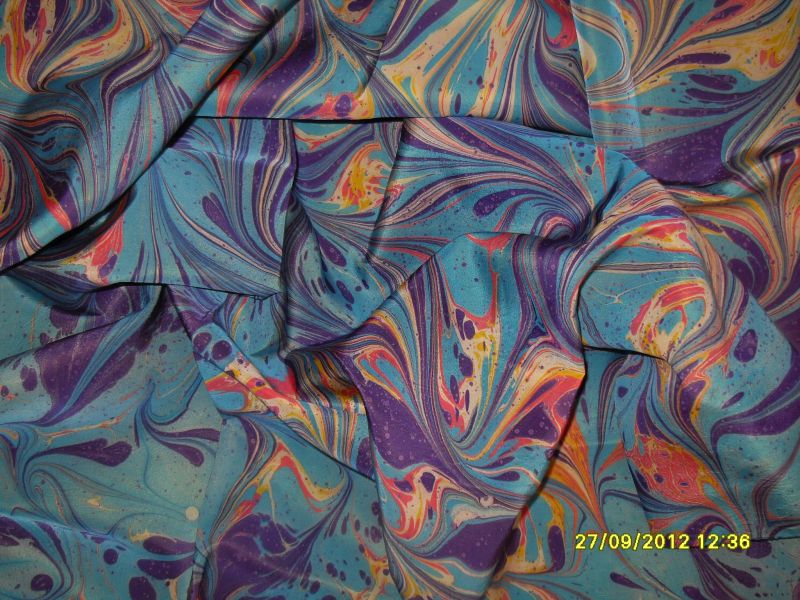 Ebrulu Mobilyalar
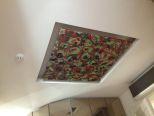 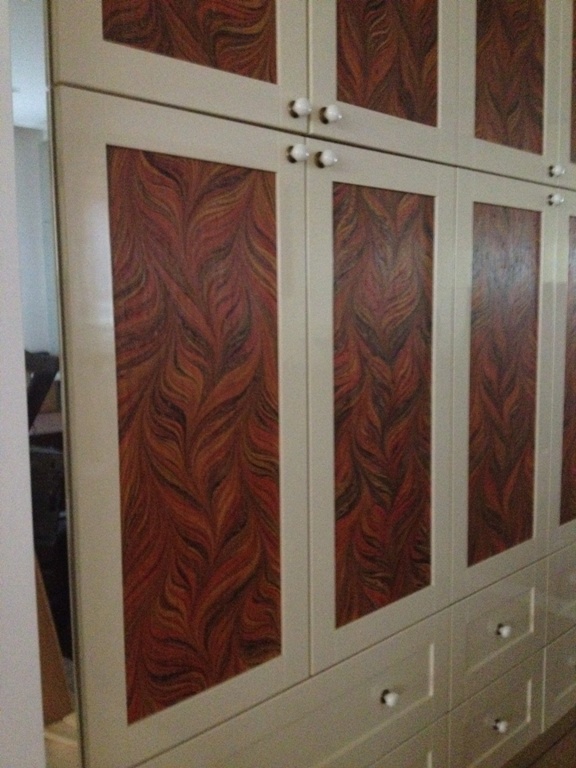